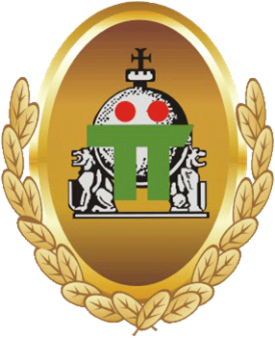 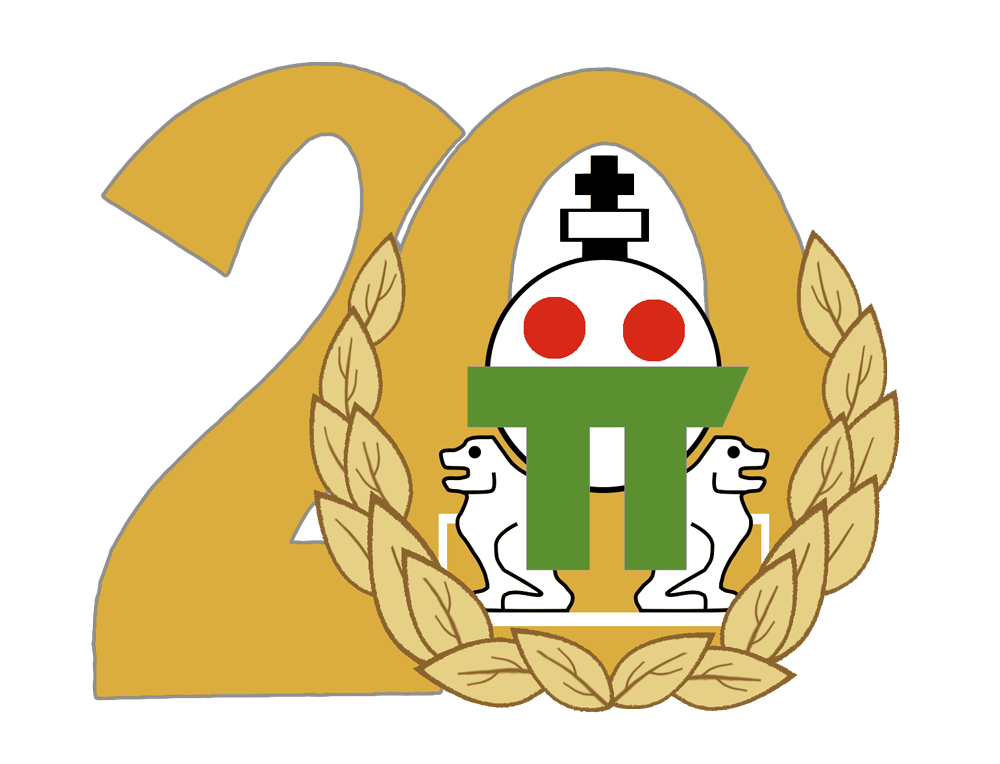 NYOMOT   HAGYTUNK…
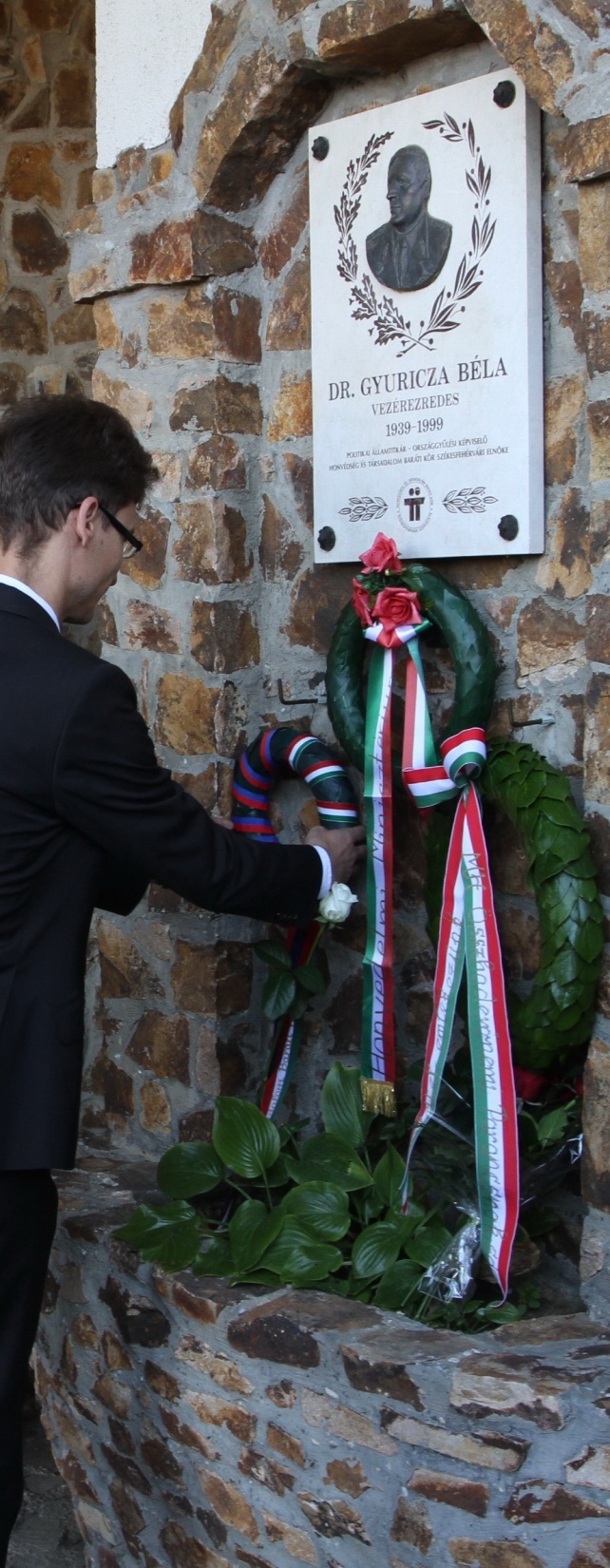 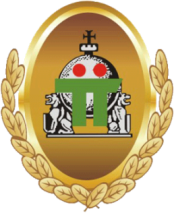 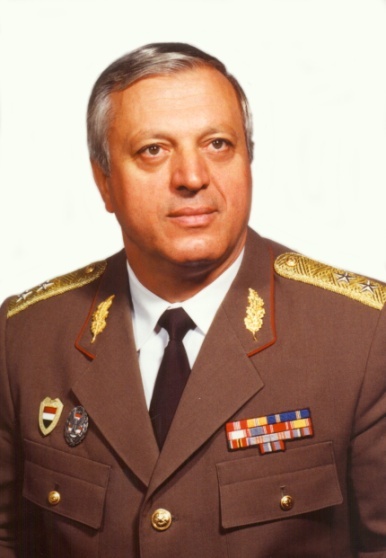 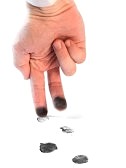 ÚTMUTATÁS
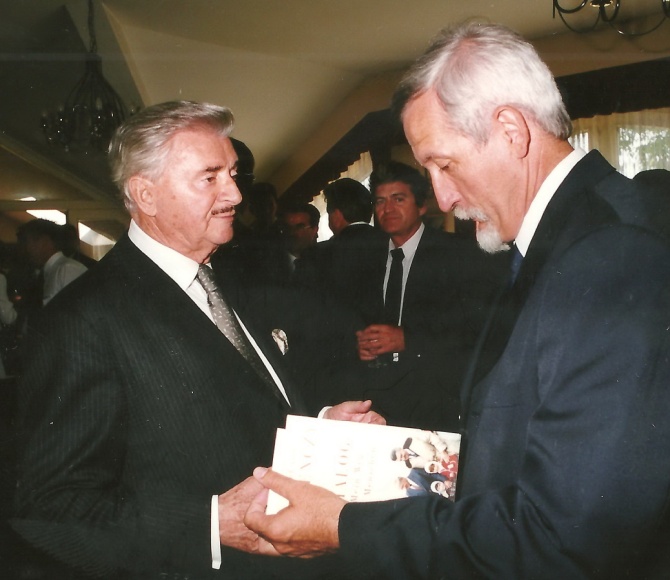 Dr. Gyuricza Béla
örökös elnökünk
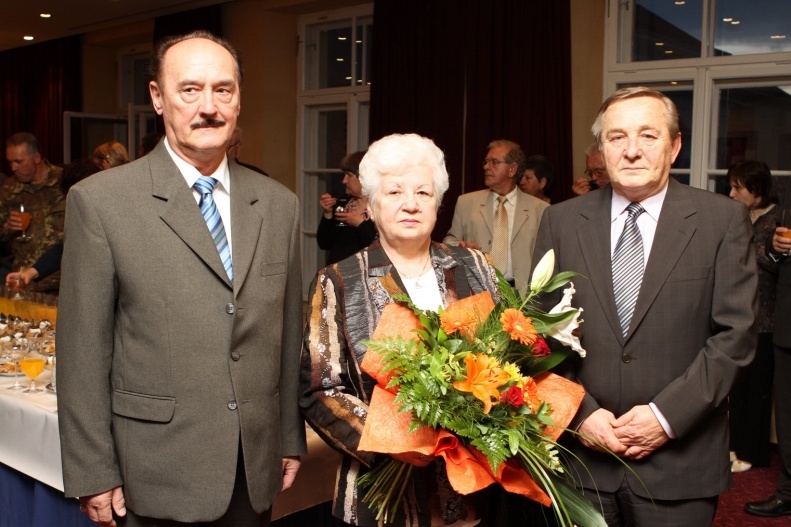 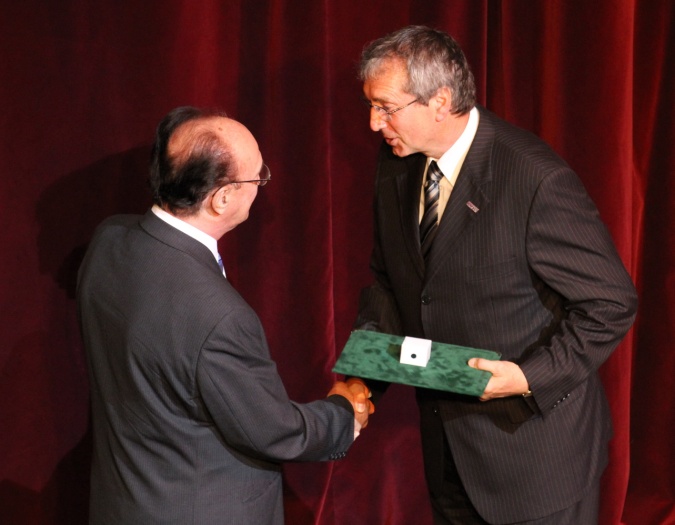 Megemlékezések
Gyuricza gyűrű
Emléktábla Pákozdon
Baráti találkozó – 1995.
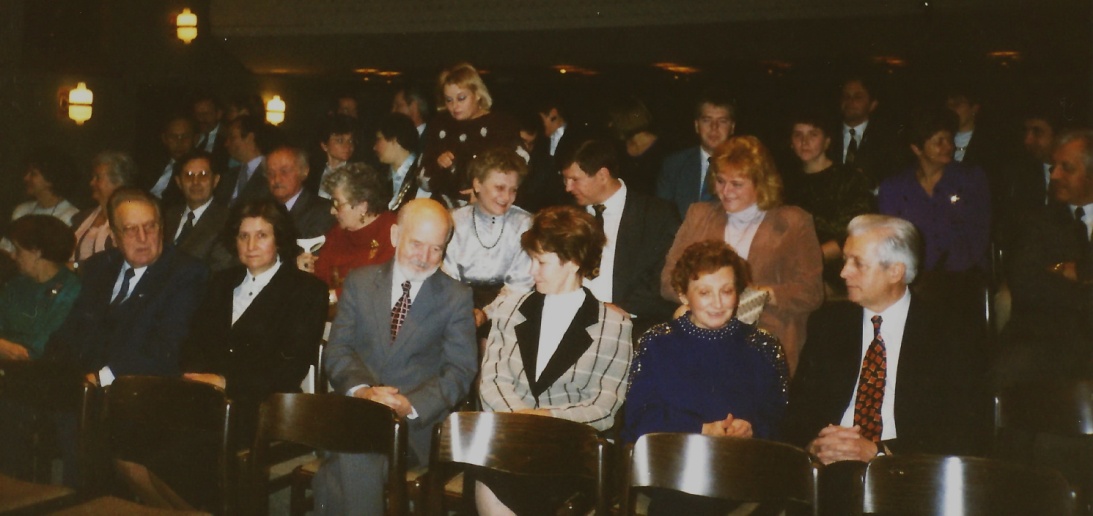 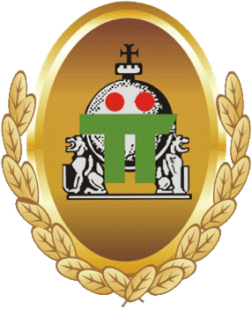 KÖZÖSSÉGI FELÜLETEINK
Tanácskozás – 1998.
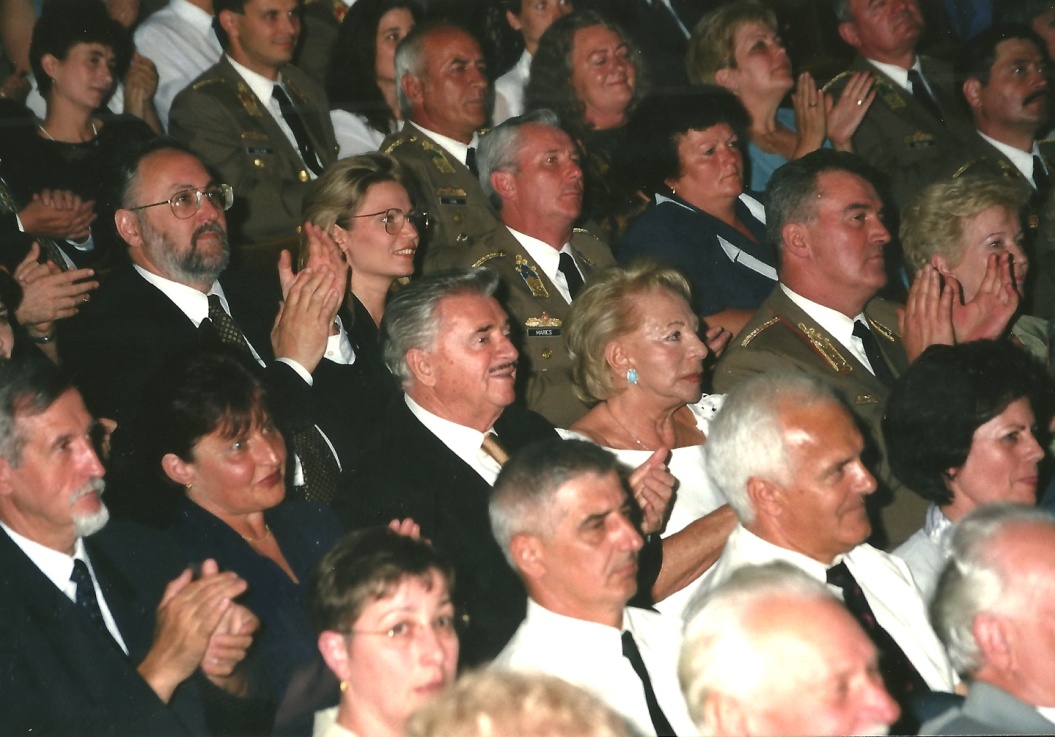 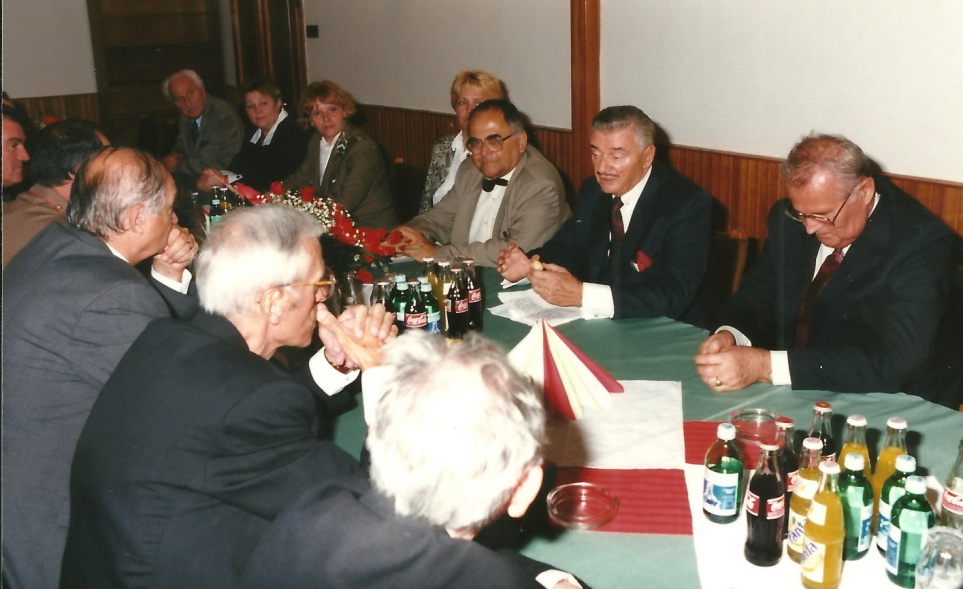 Ünnep – 2000.
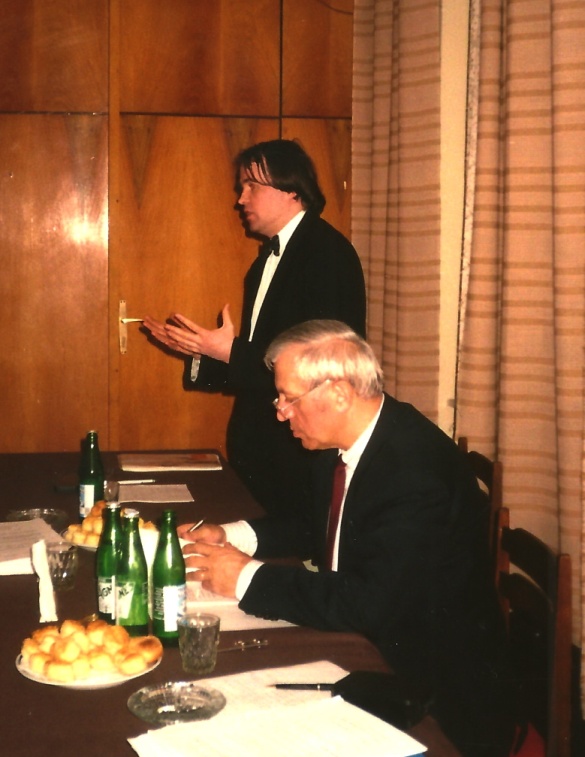 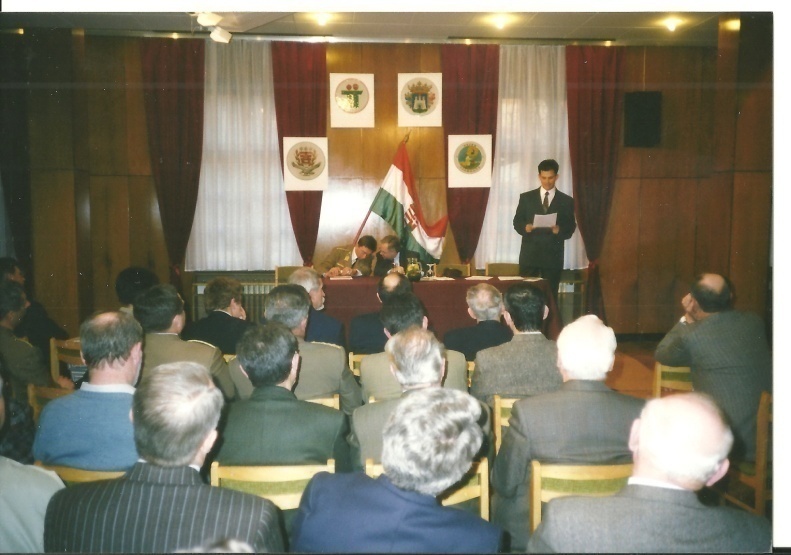 1996
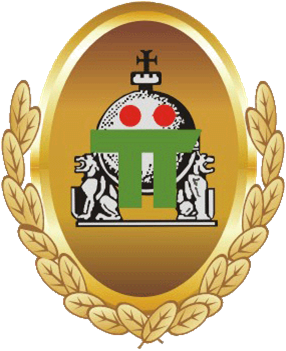 1999
Szervezeti életünk
2012
2004
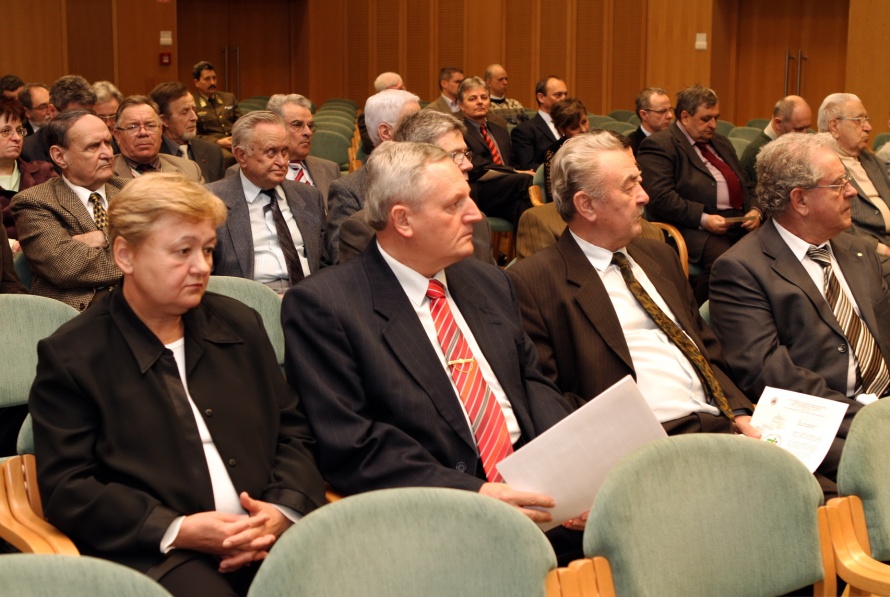 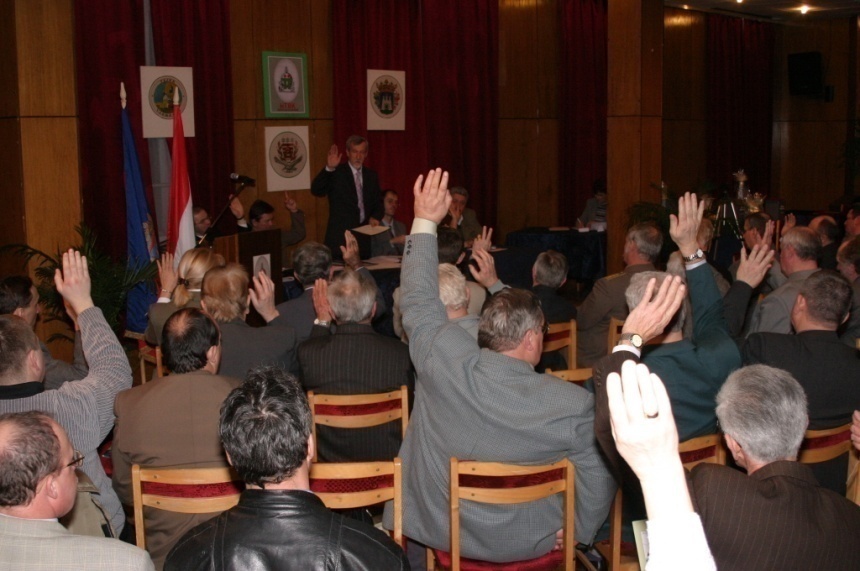 HONVÉDSÉG   ÉS…
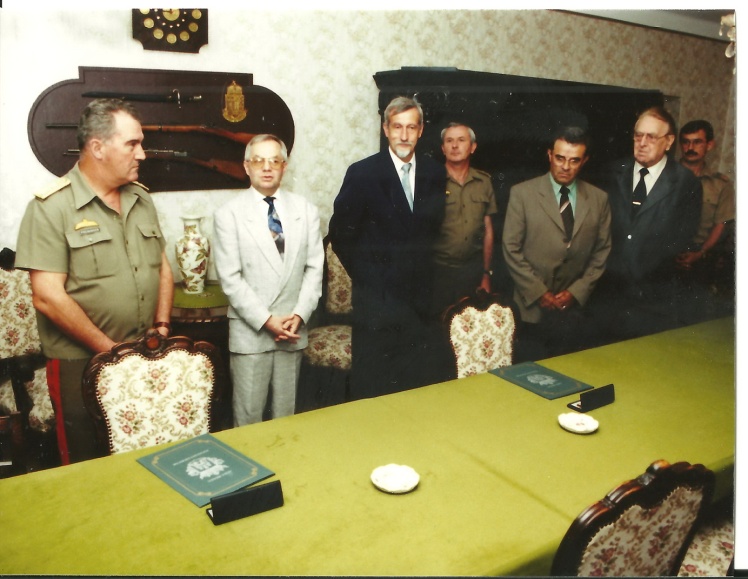 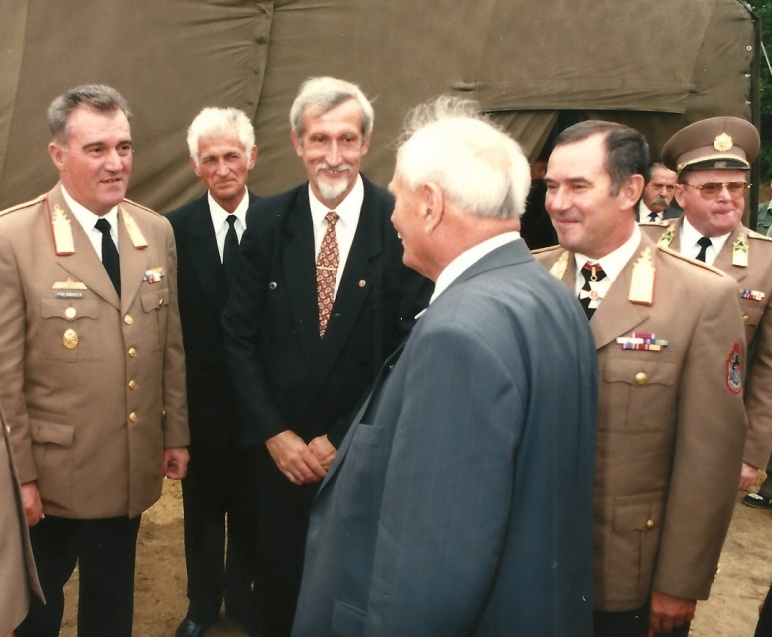 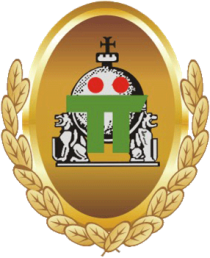 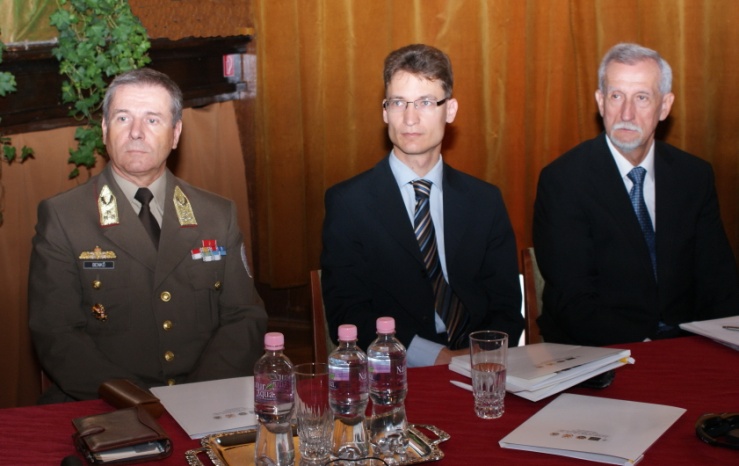 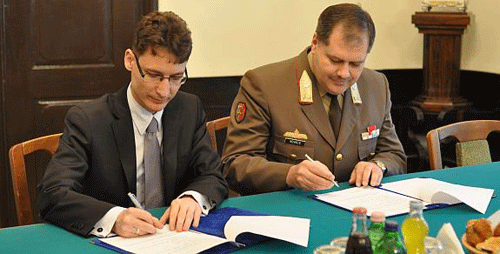 Szerződés aláírása 2011-ben
ÉS  TÁRSADALOM…
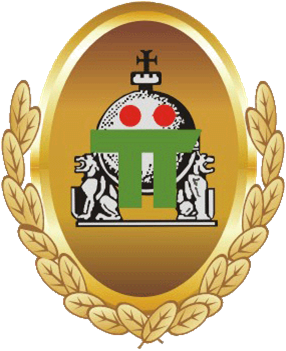 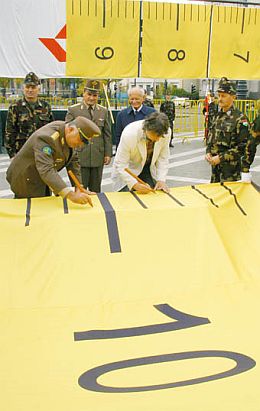 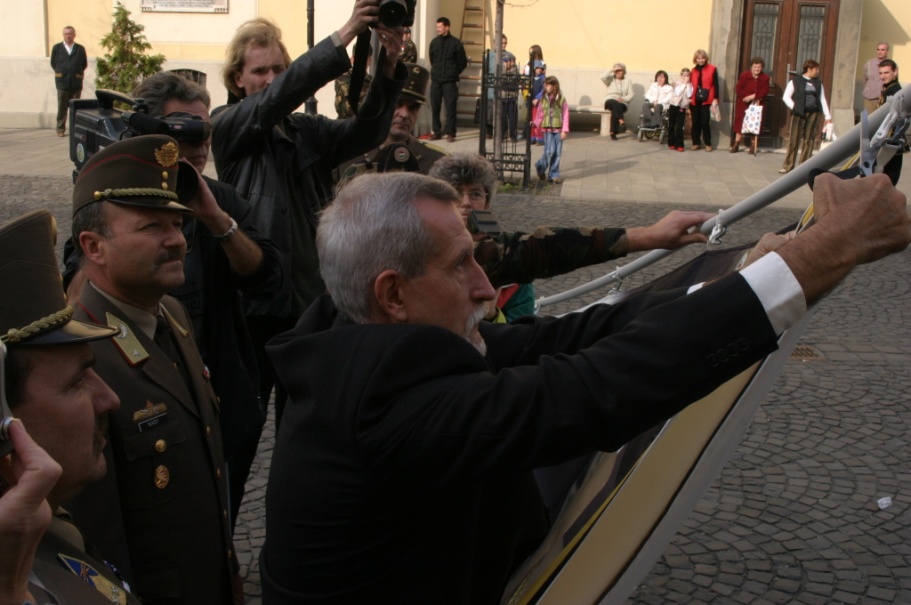 Új társadalmi környezet
2004. november 3.
2004
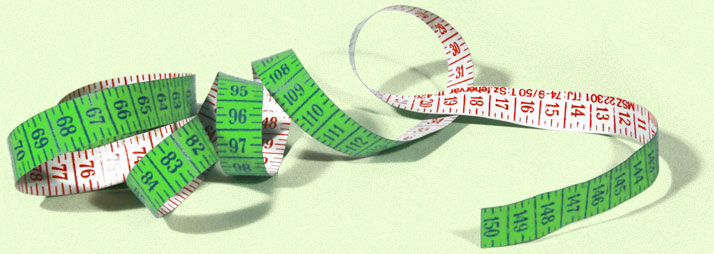 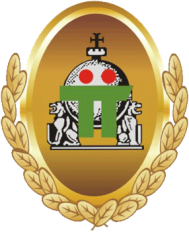 Középpontban az ifjúság
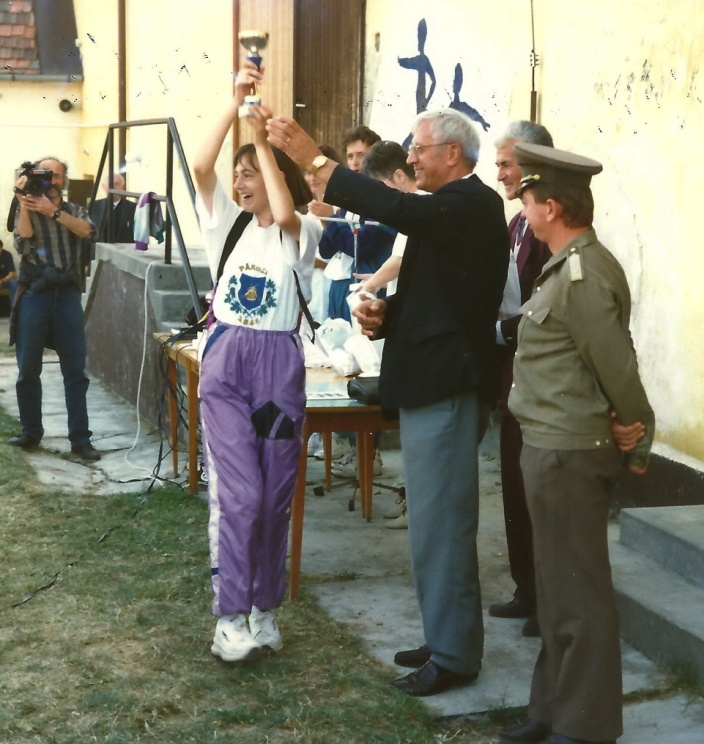 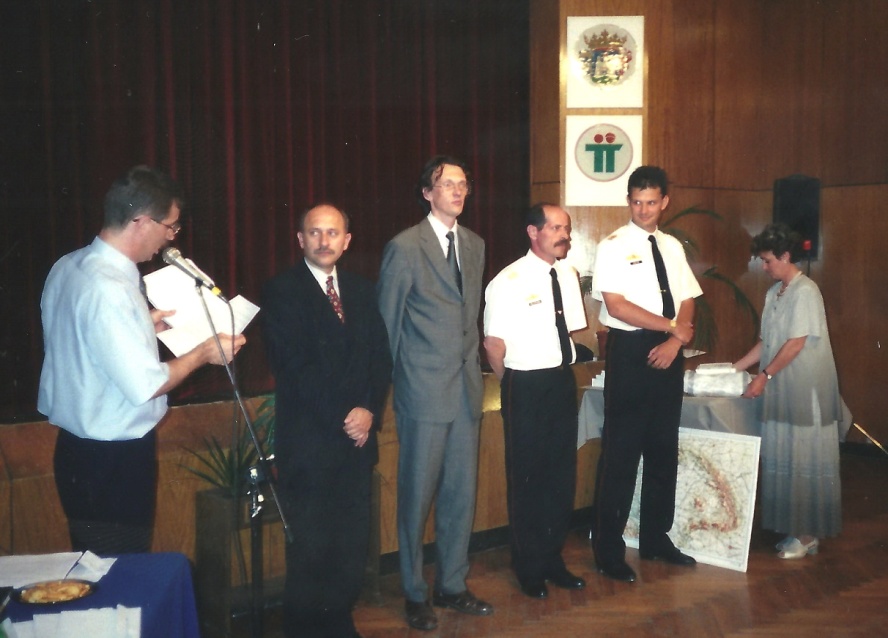 2000
1997
Honvédelmi versenyek
Pályázatok iskoláknak
Military-Klub
Középpontban az ifjúság
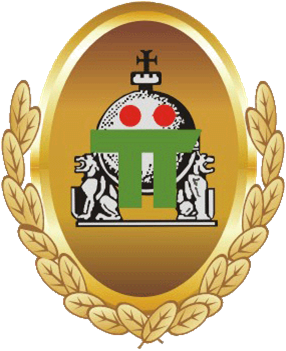 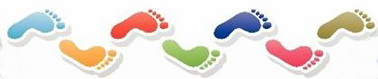 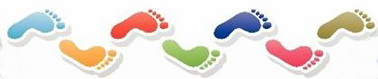 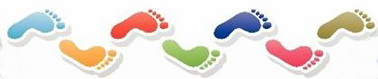 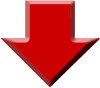 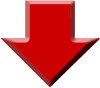 Előadások
Versenyek
Vetélkedők
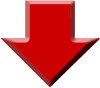 Honvédelmi 
táborok
Katonai Emlékpark Pákozd
HAZAFISÁG ISKOLÁJA
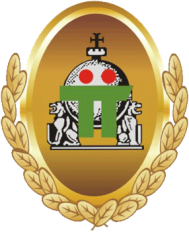 Középpontban az ifjúság
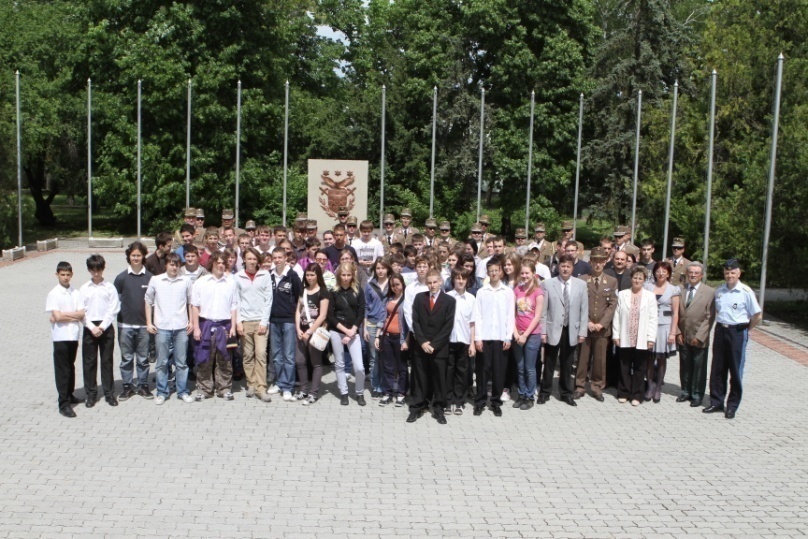 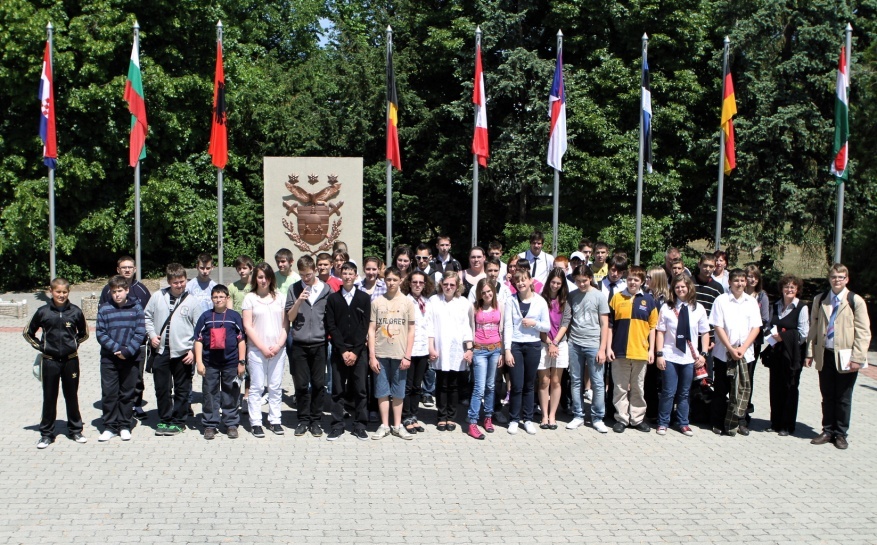 2012
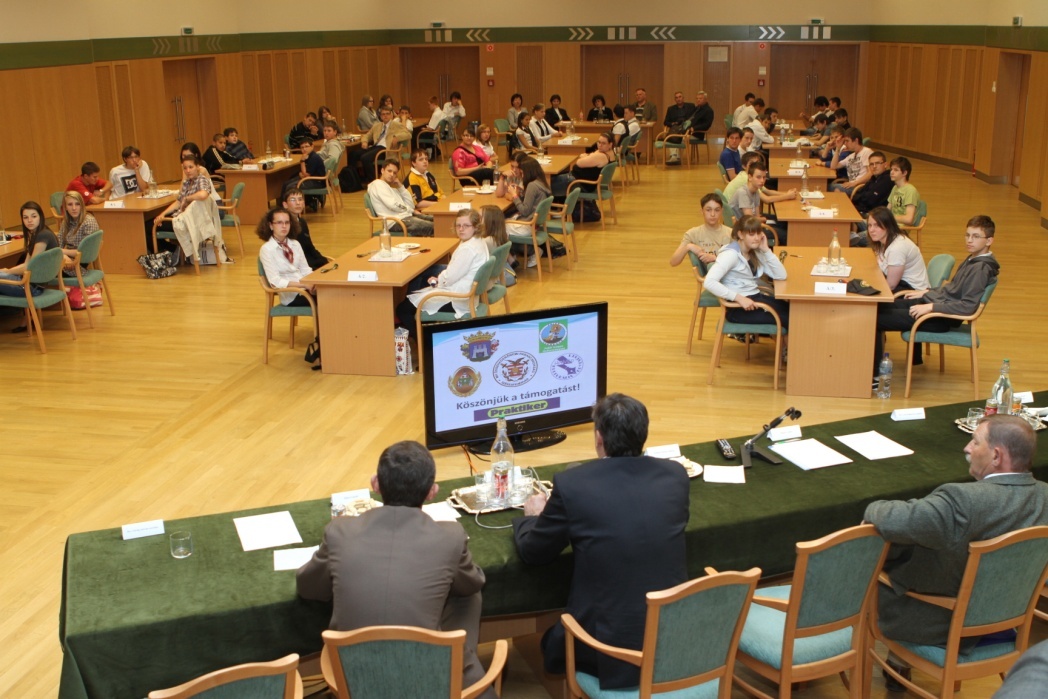 2011
MILITARY-KLUB
Középpontban az ifjúság
2012
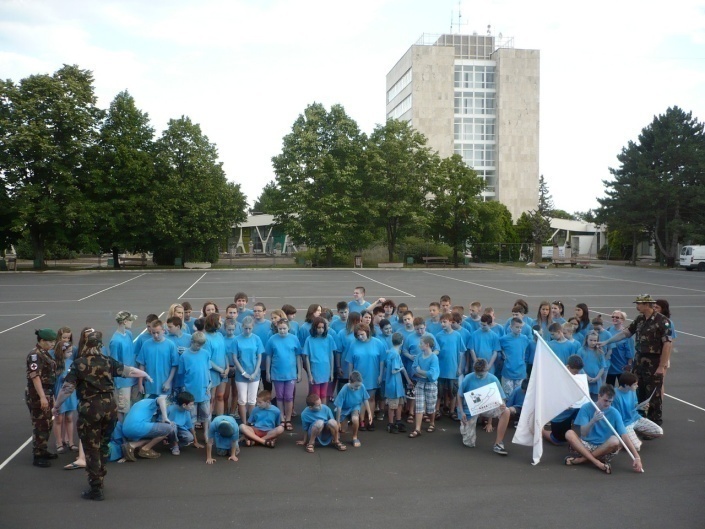 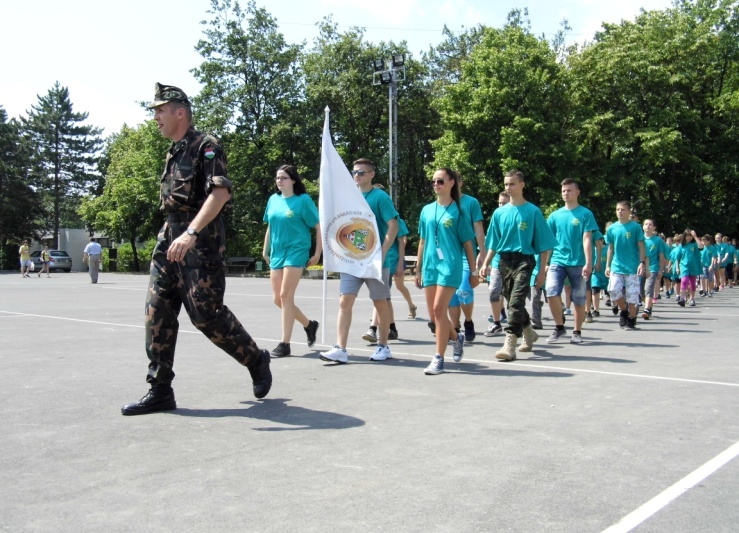 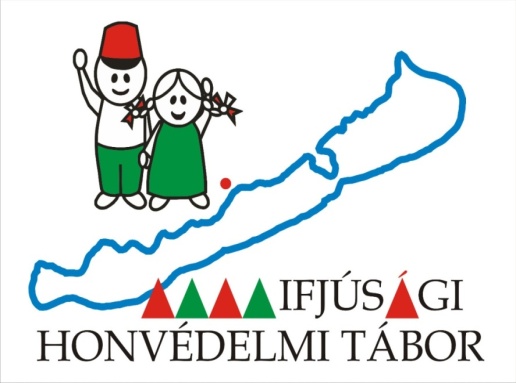 2013
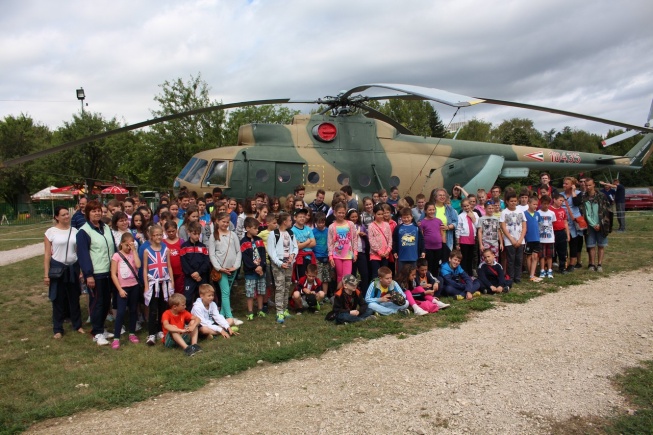 Honvédelmi táborok
2014
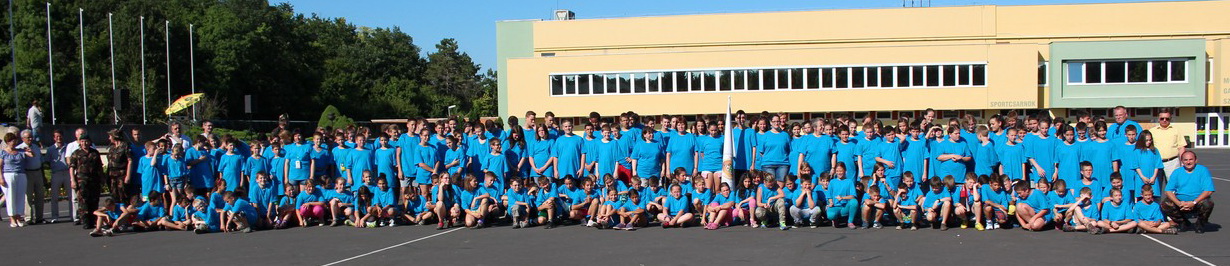 HAZAFISÁG ISKOLÁJA
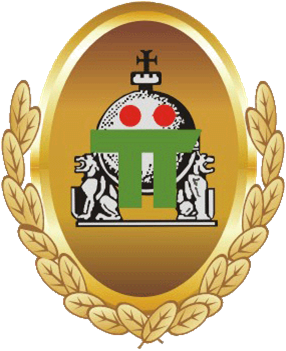 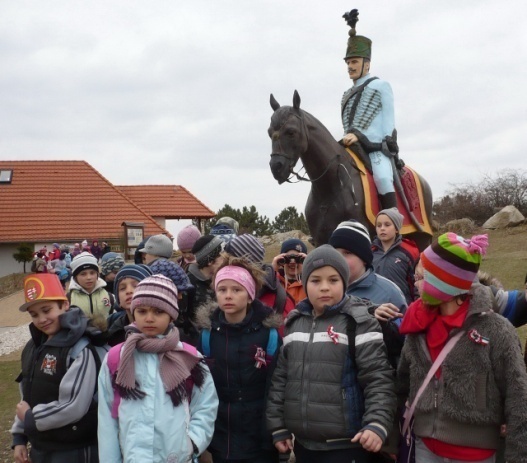 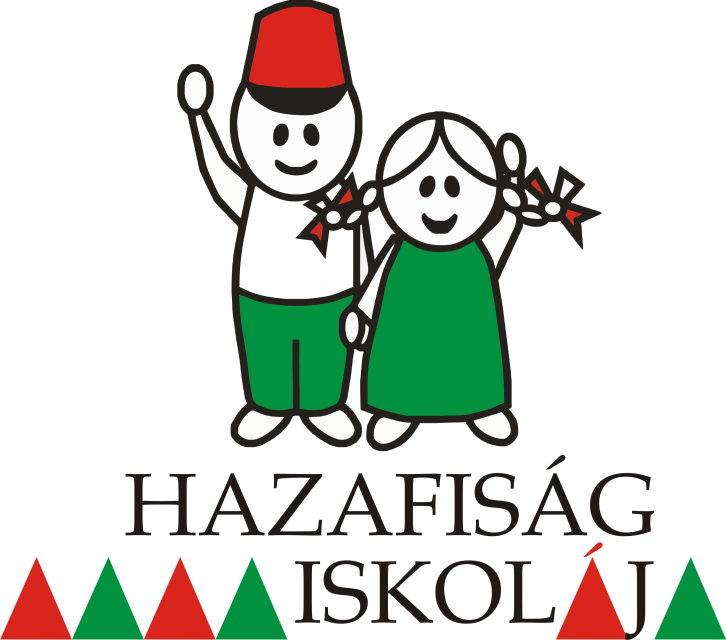 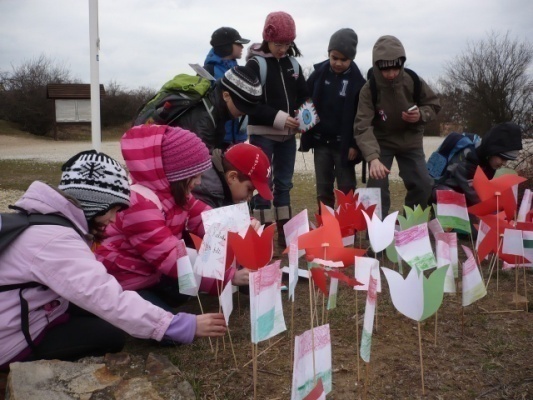 2011 szeptemberében elindított pedagógiai programunk

2014 őszéig:  10.000 résztvevő tanuló és 48 tanintézmény
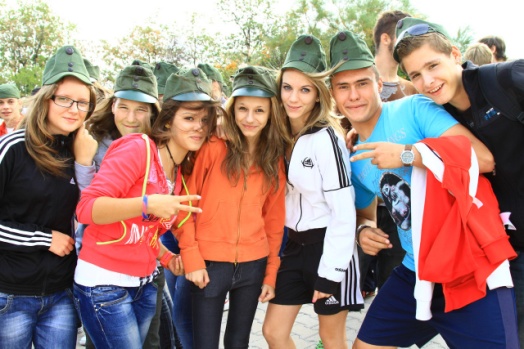 Egy új módszer :RAJZPÁLYÁZAT
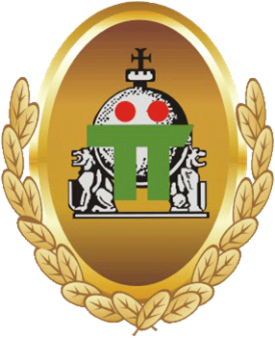 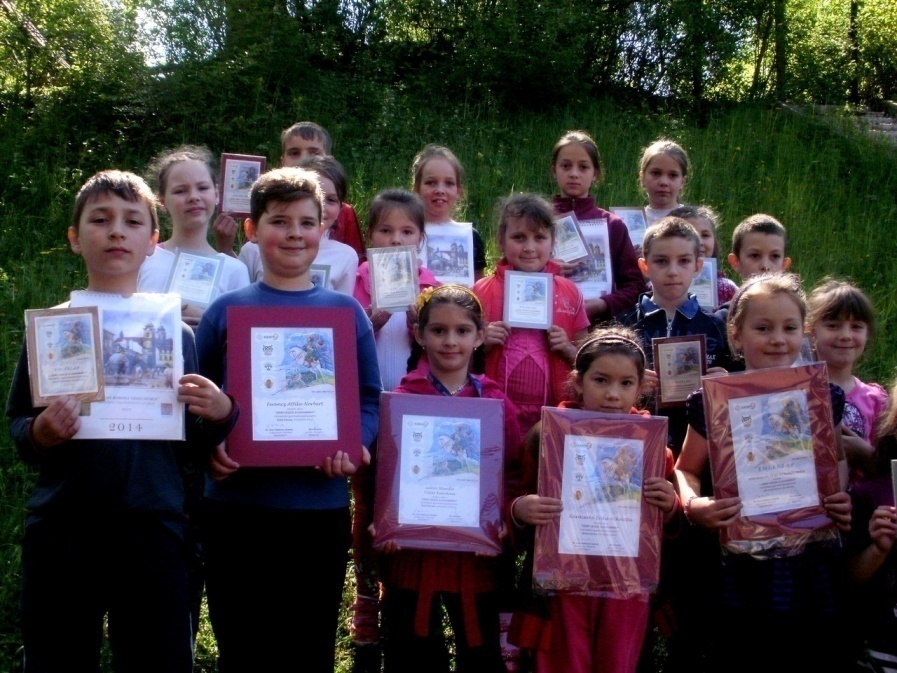 2013

A SZENT KORONA
VÉDELMÉBEN

200 pályamunka

4 ország
2014

SZENT  LÁSZLÓ  A LOVAGKIRÁLY

1000 pályamunka

4 ország
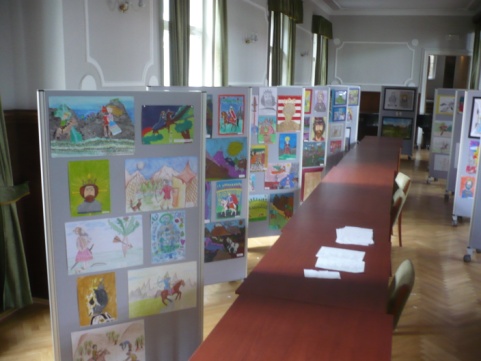 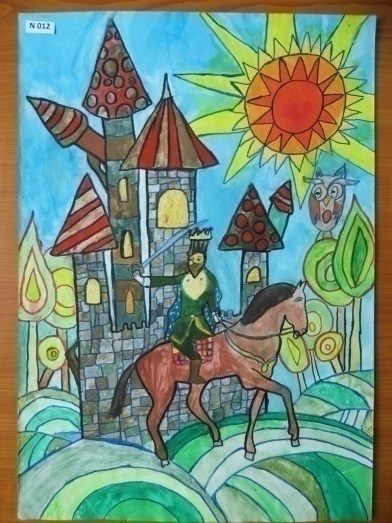 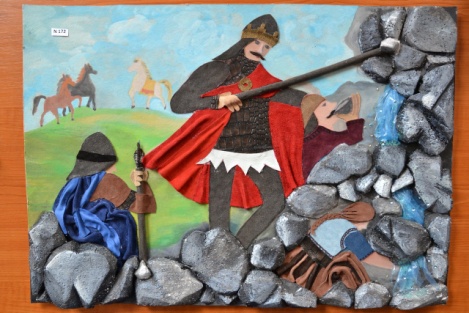 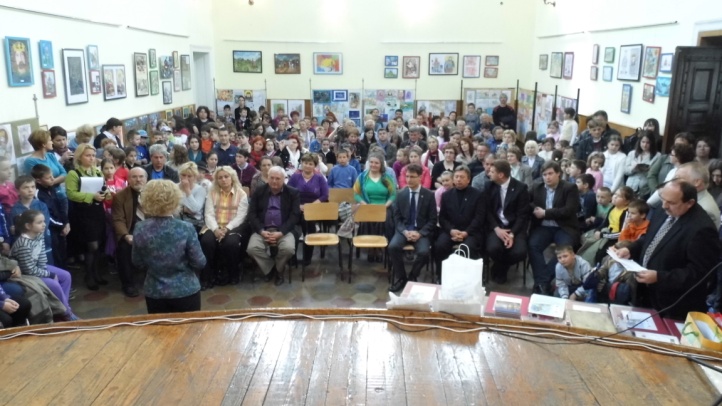 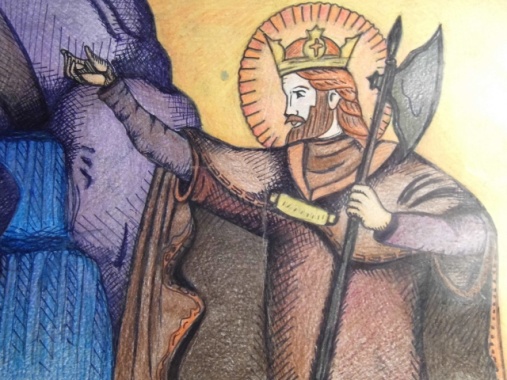 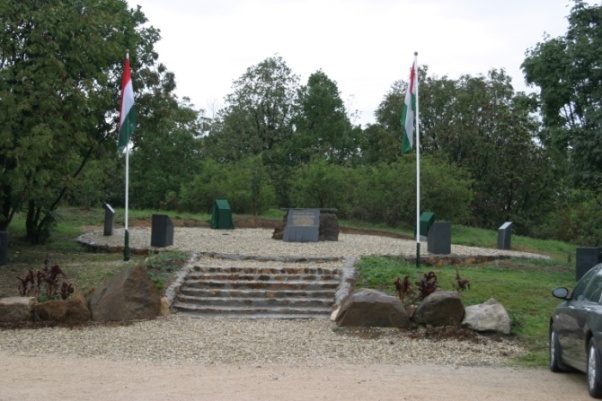 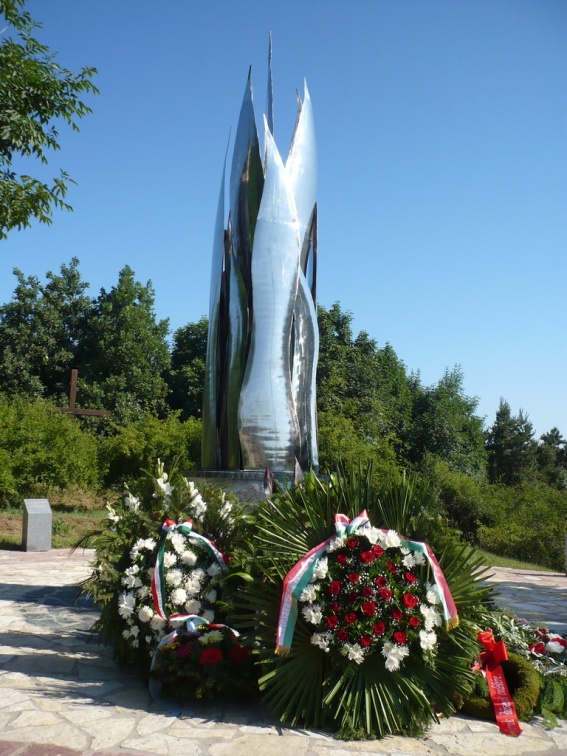 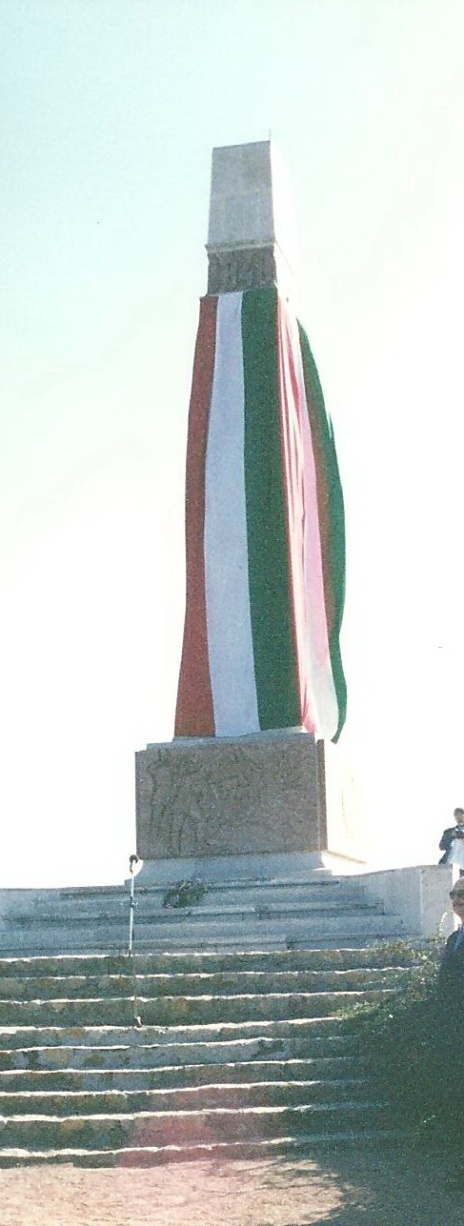 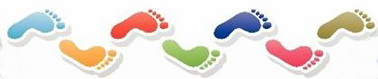 PÁKOZD:  a lehetőség…
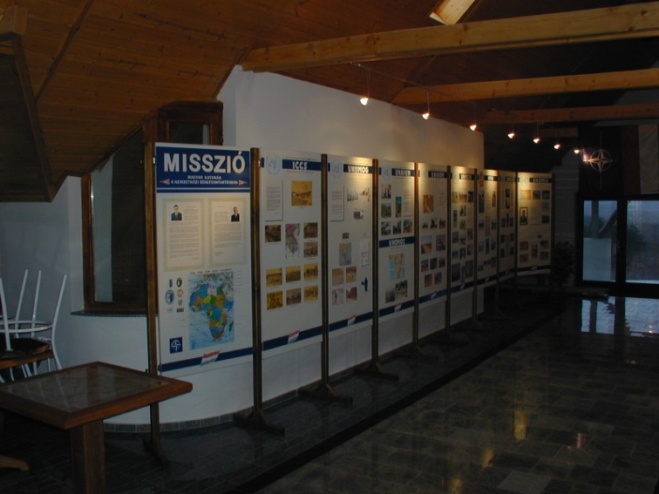 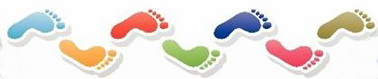 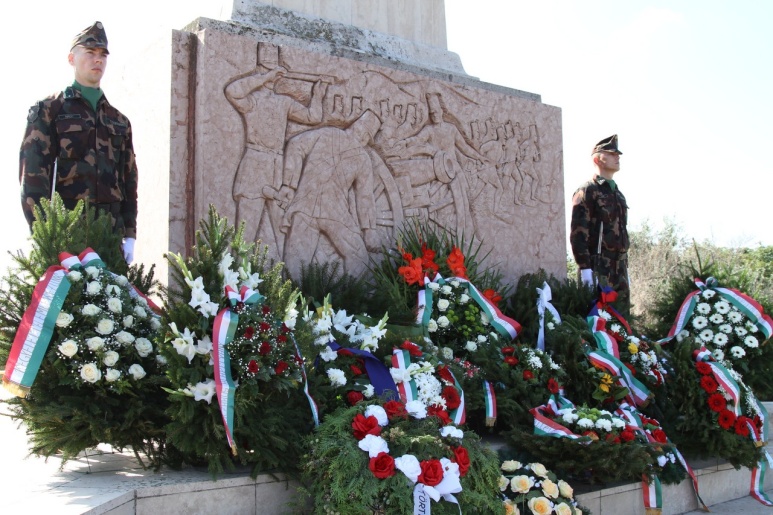 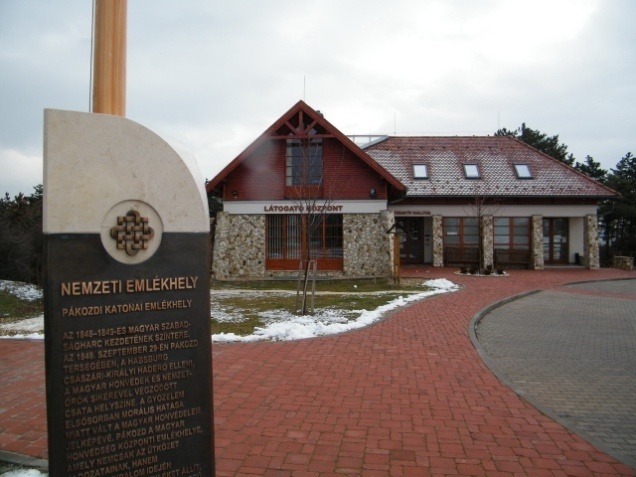 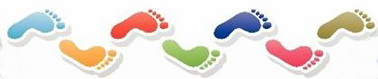 A hosszú út
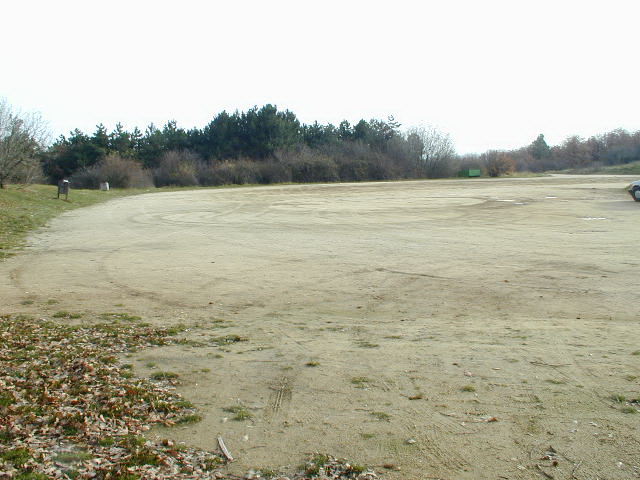 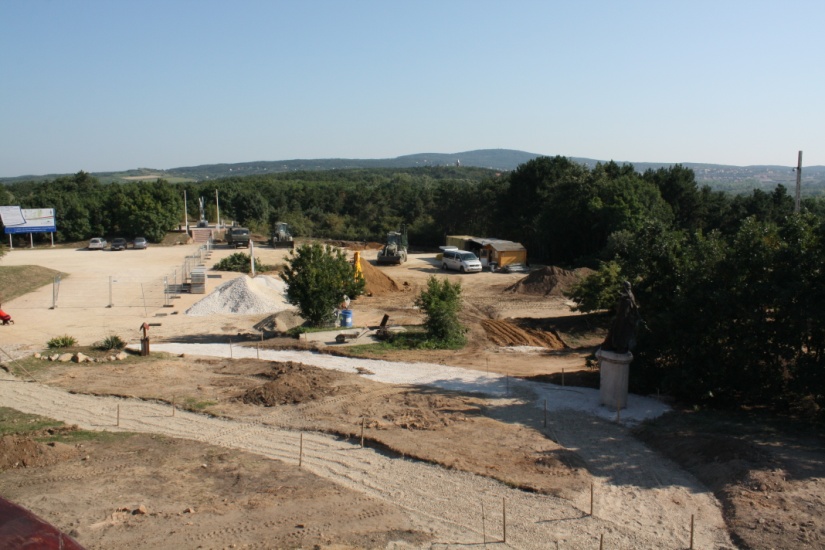 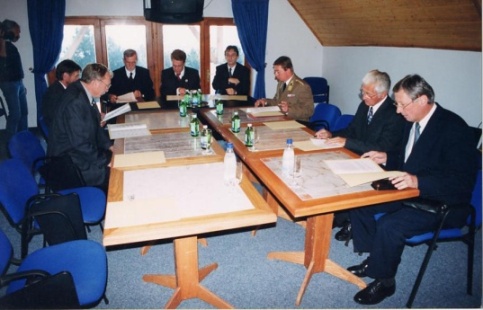 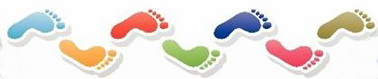 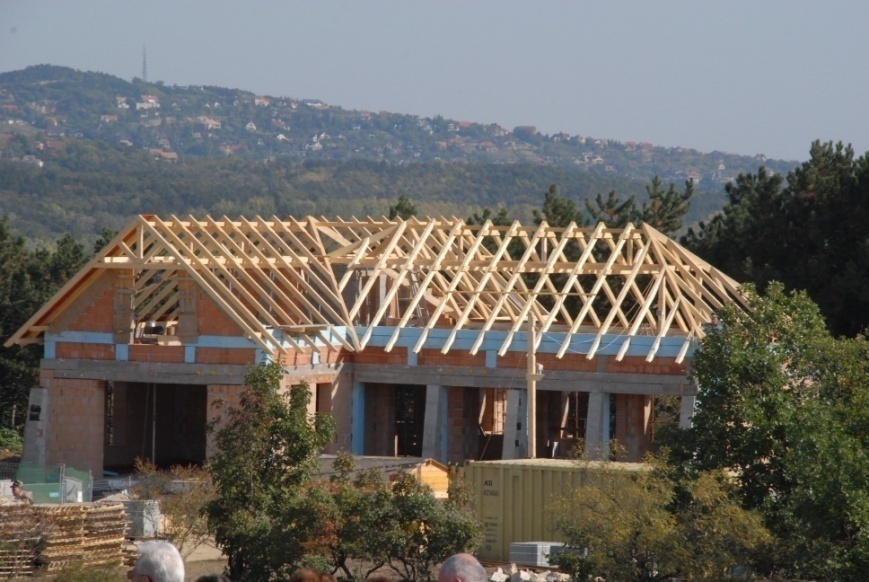 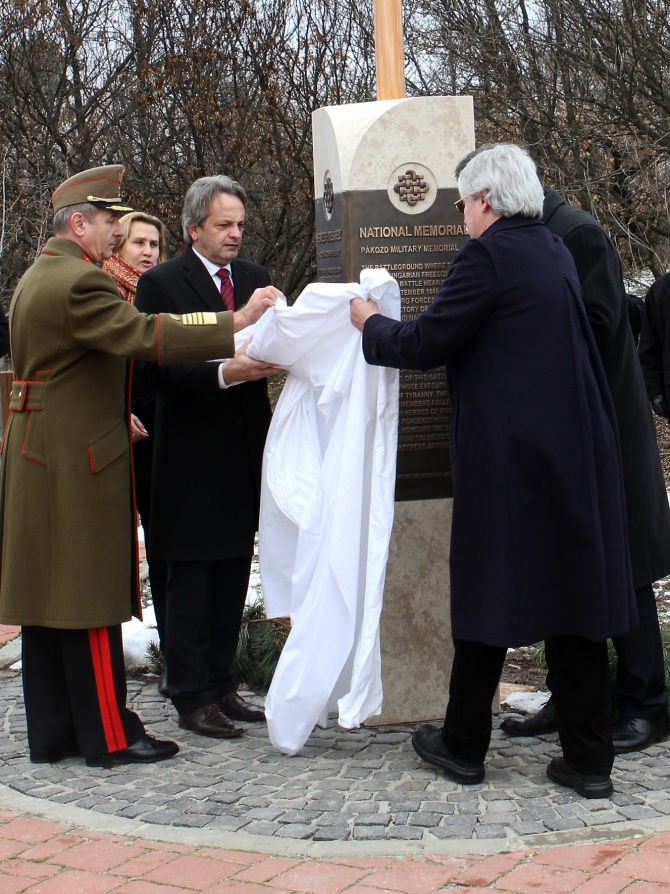 és az eredménye:
NEMZETI EMLÉKHELY
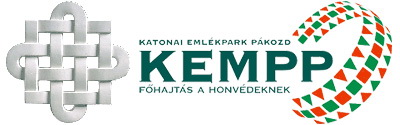 KATONAI EMLÉKPARK PÁKOZD  
NEMZETI EMLÉKHELY
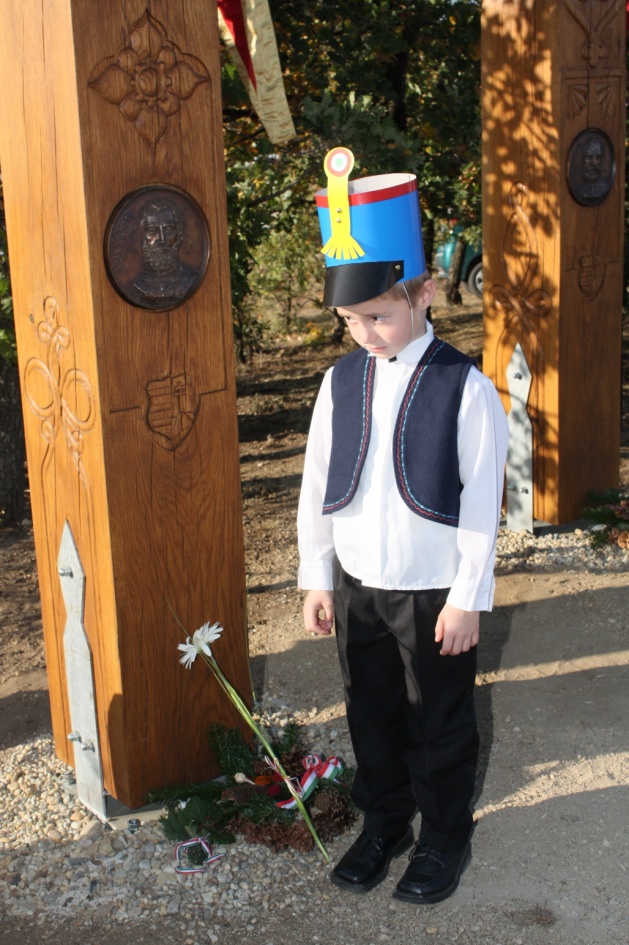 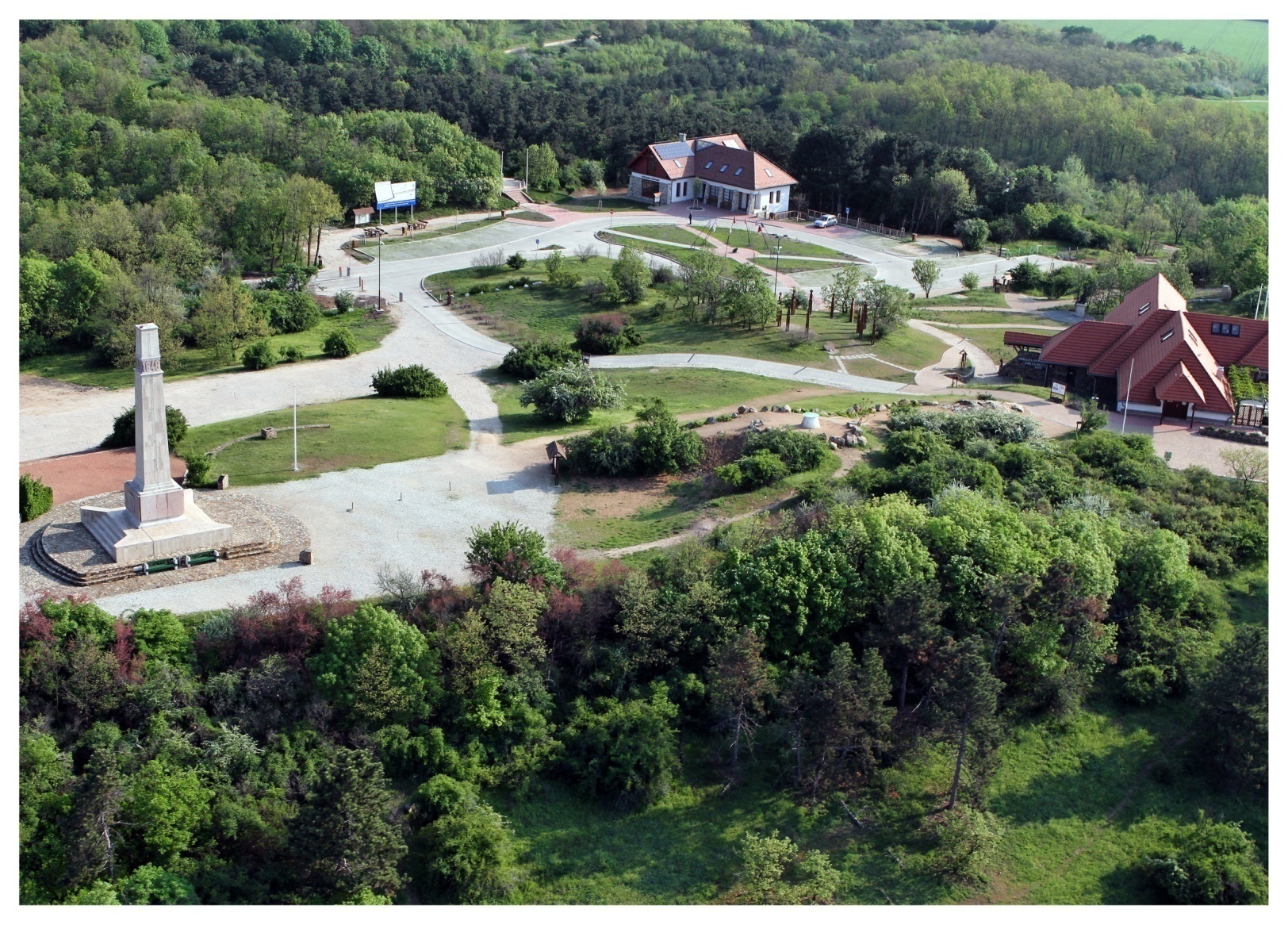 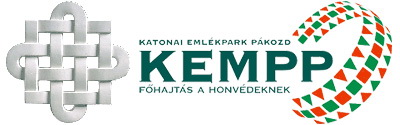 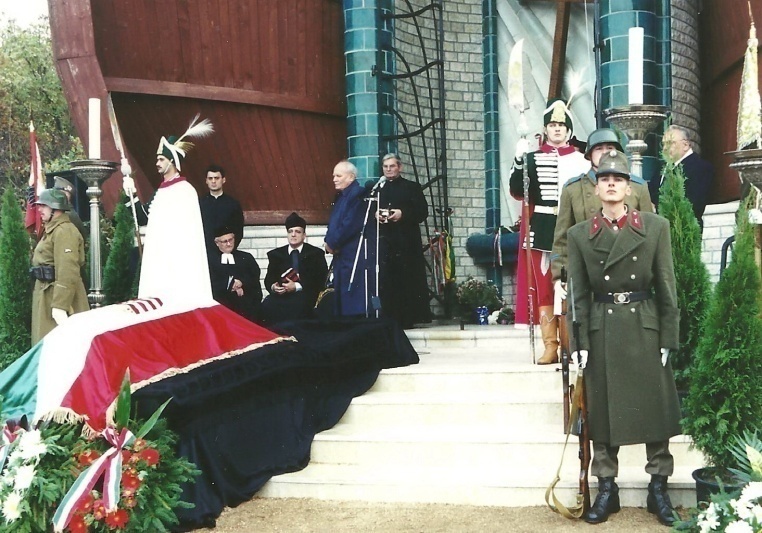 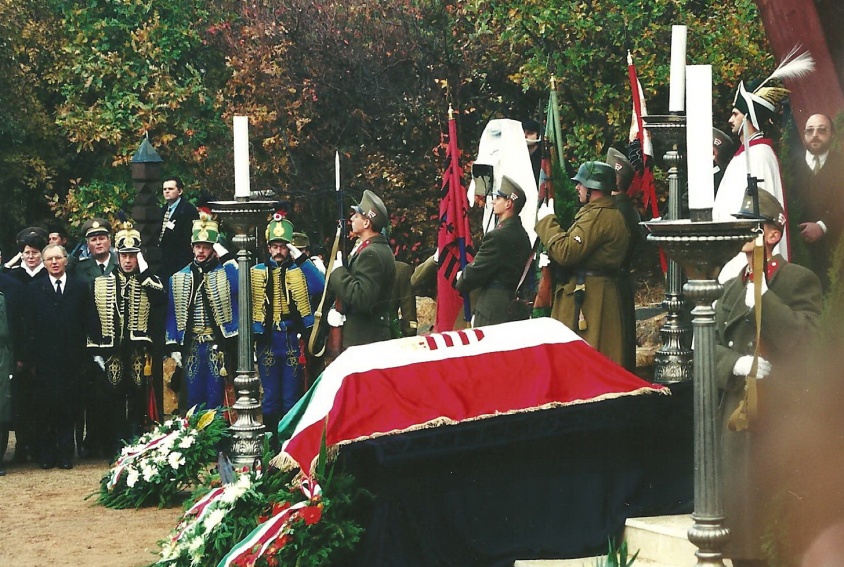 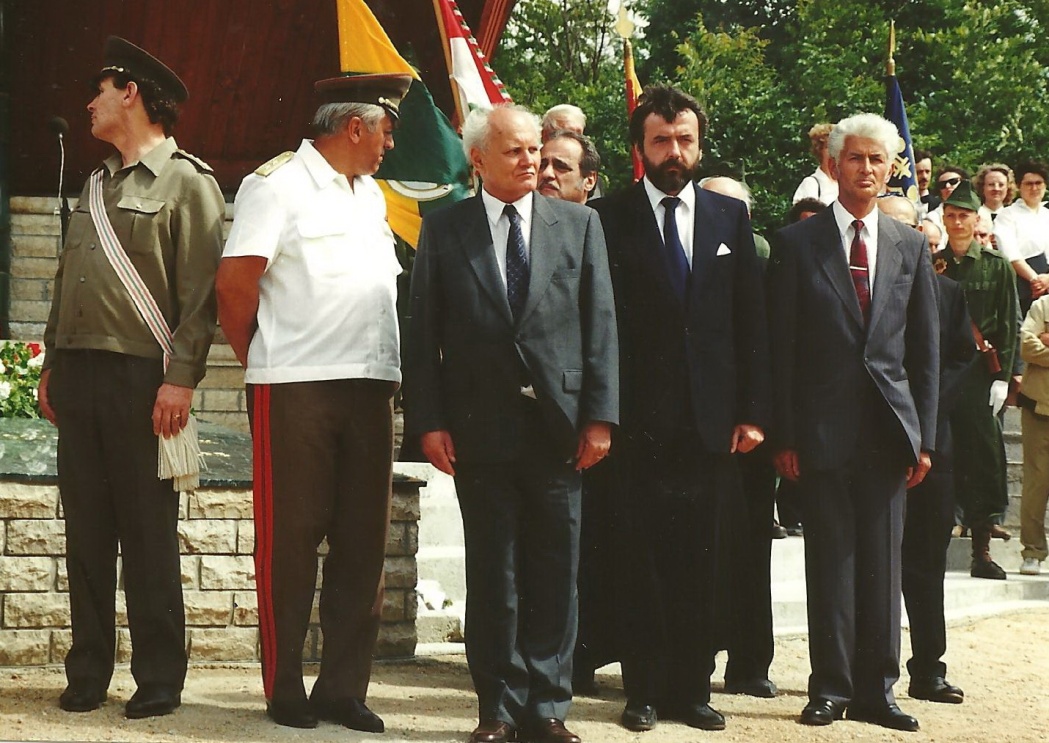 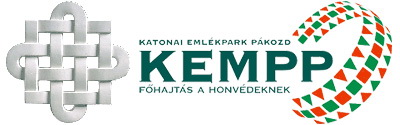 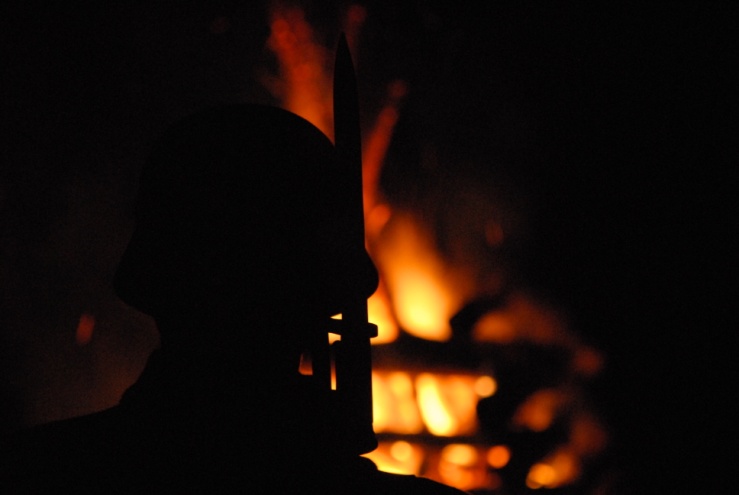 DONI-KÁPOLNA
Szeptember 29.
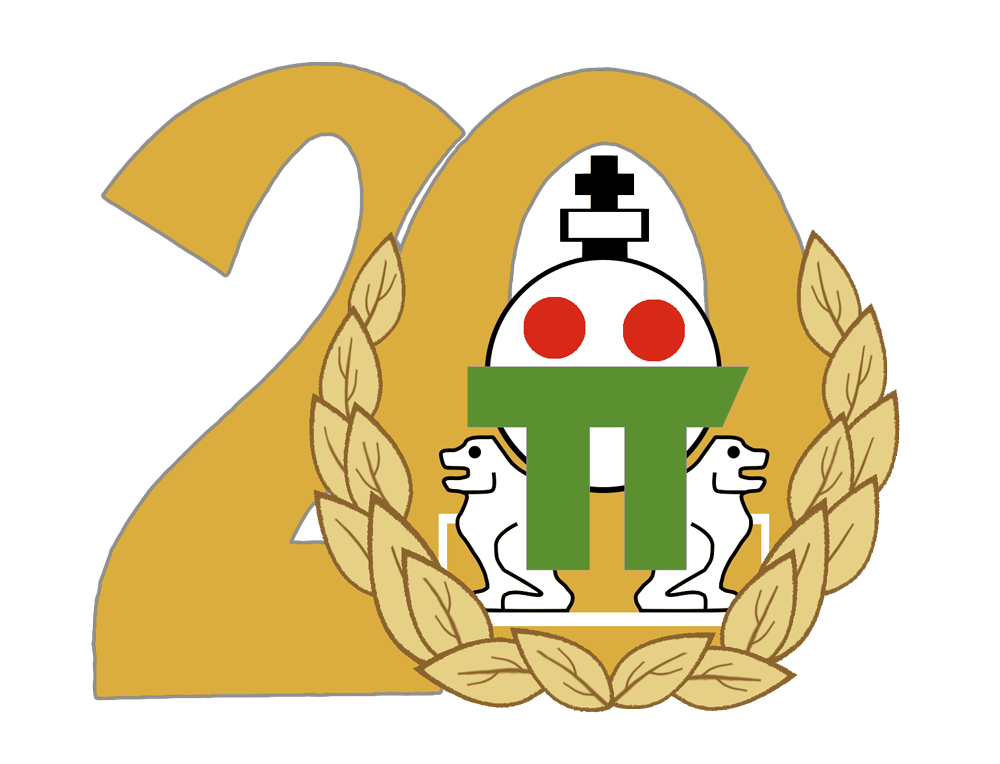 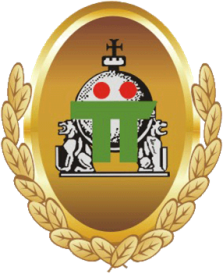 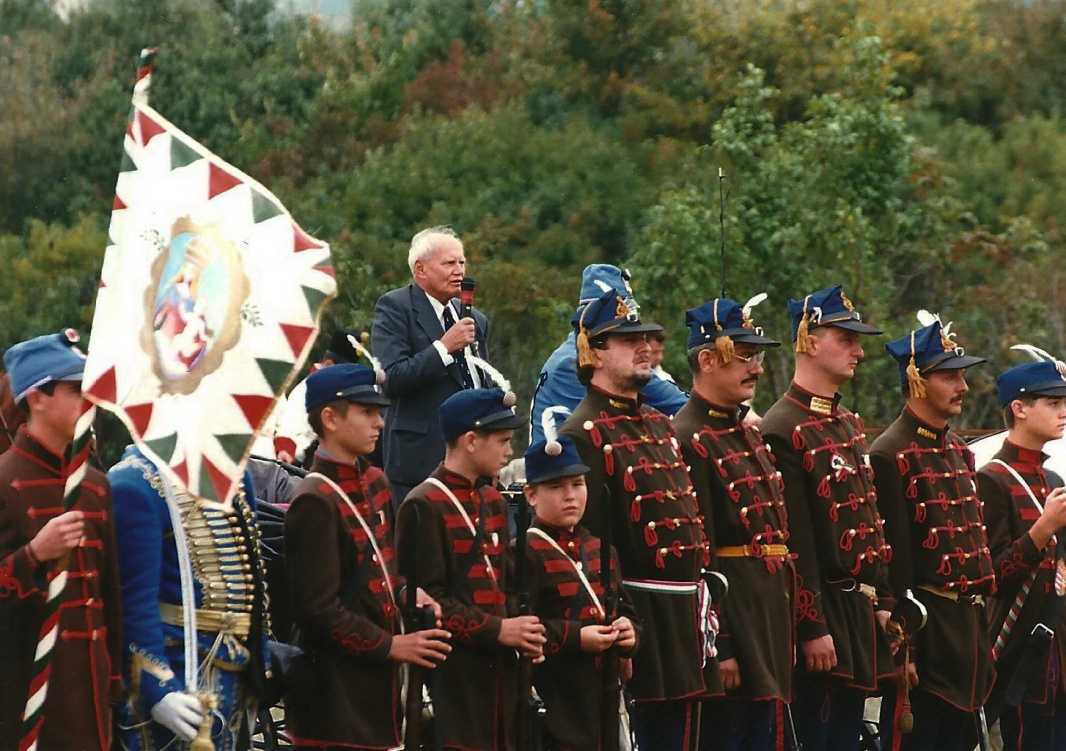 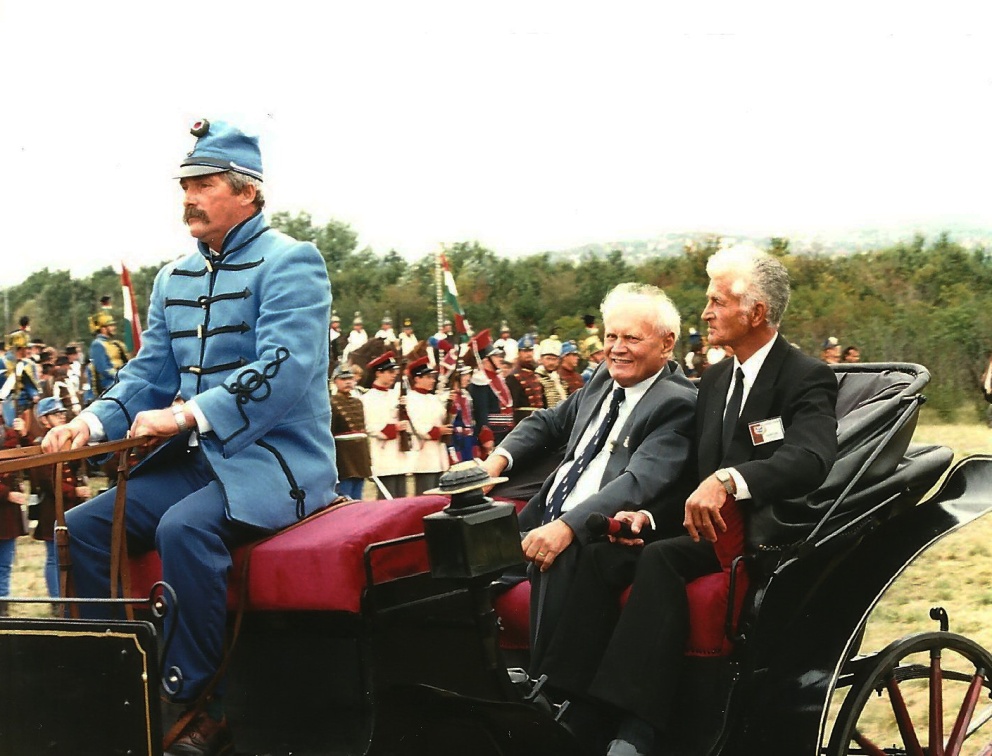 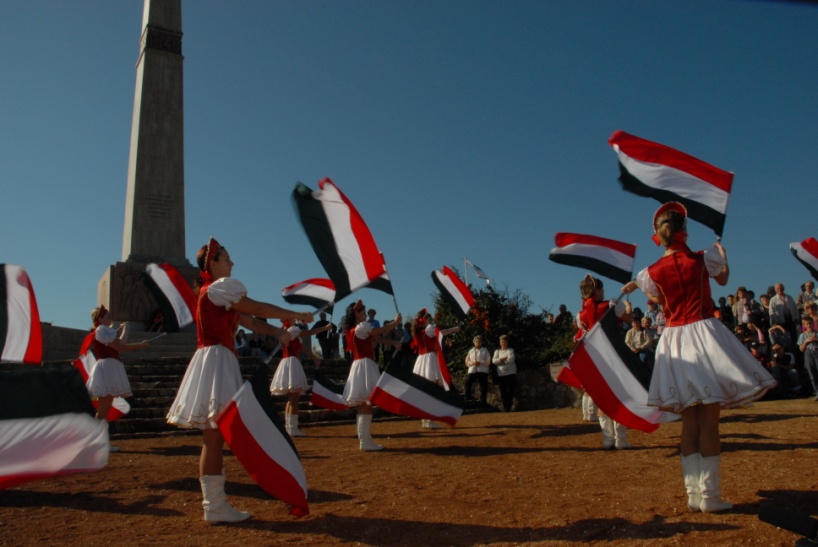 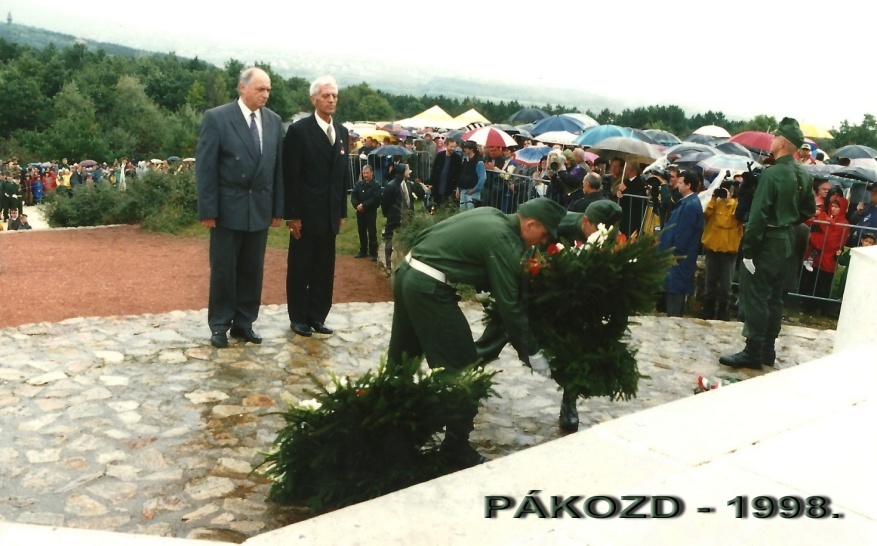 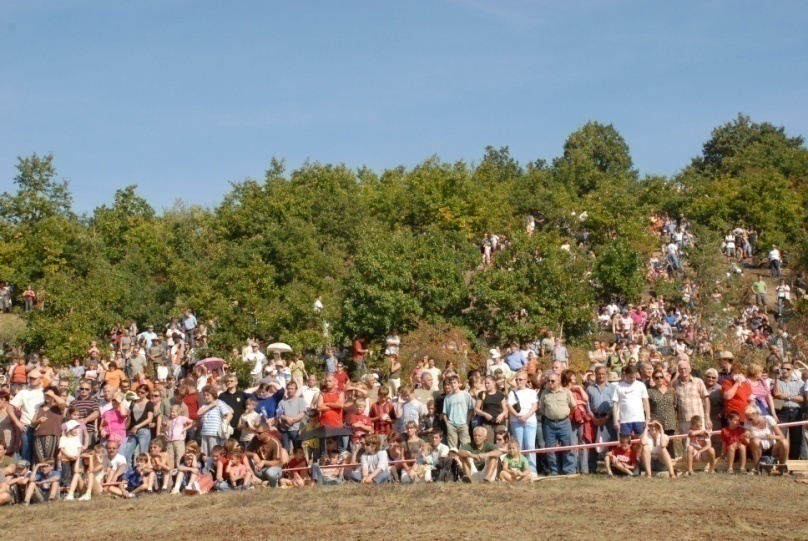 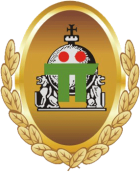 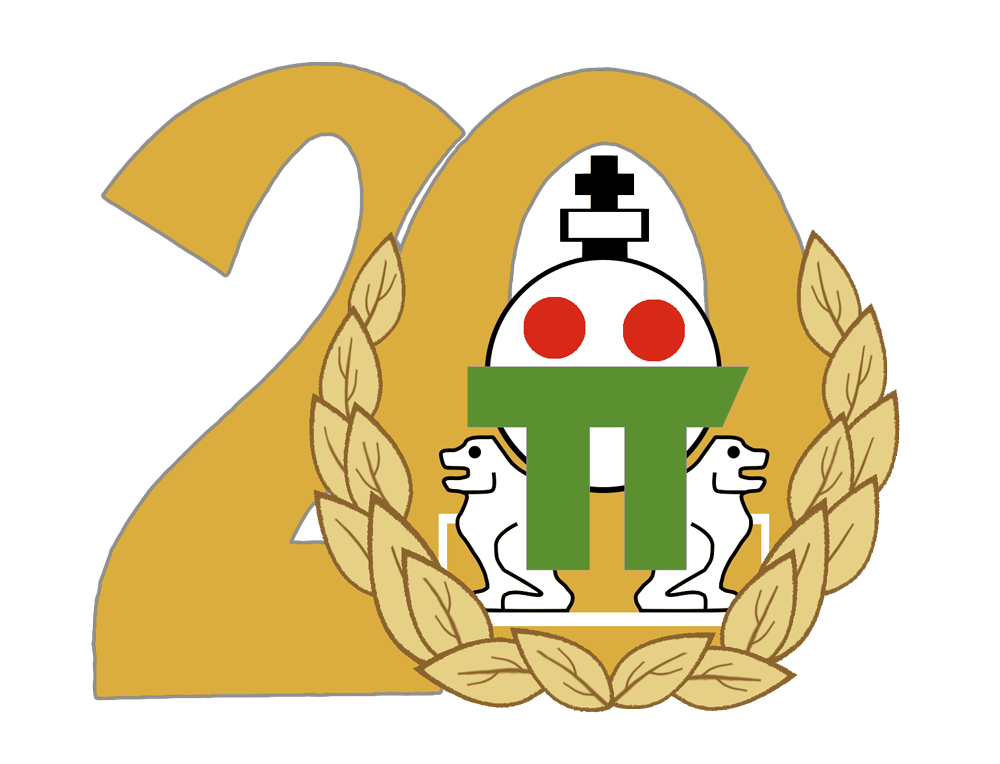 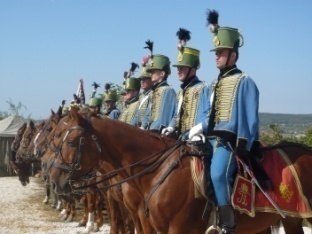 A fesztivállá nőtt hagyományápolás
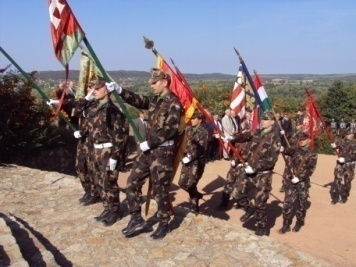 1998. 
Megemlékezés a 150. évforduló alkalmából
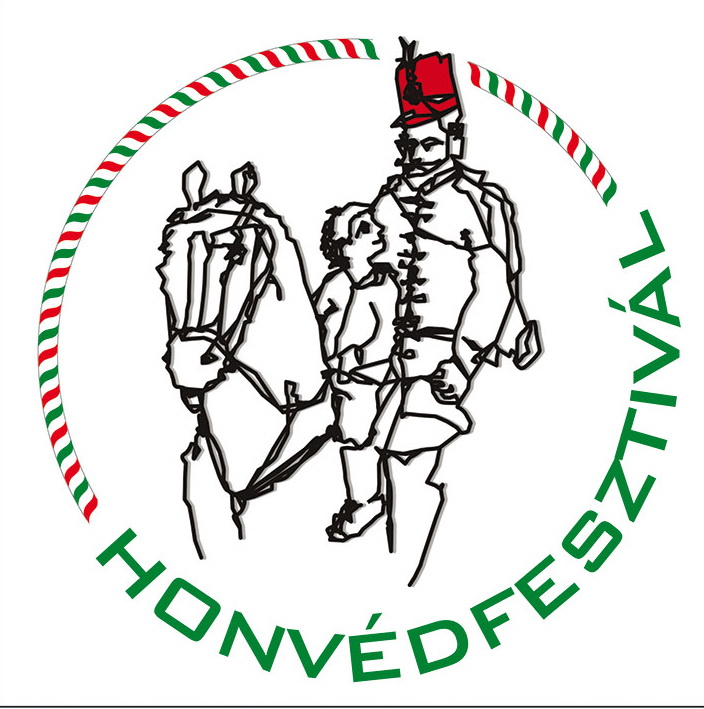 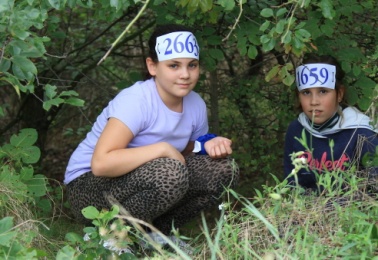 2010.
Honvédfesztivál
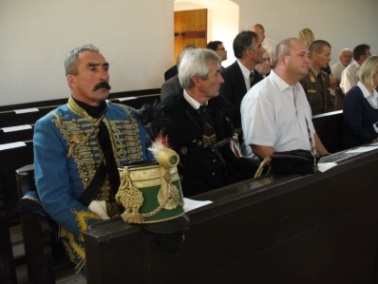 2014.
V. Honvédfesztivál
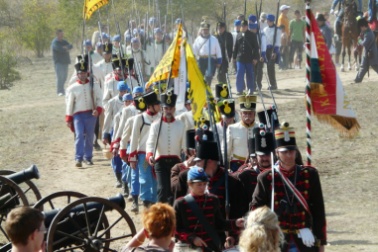 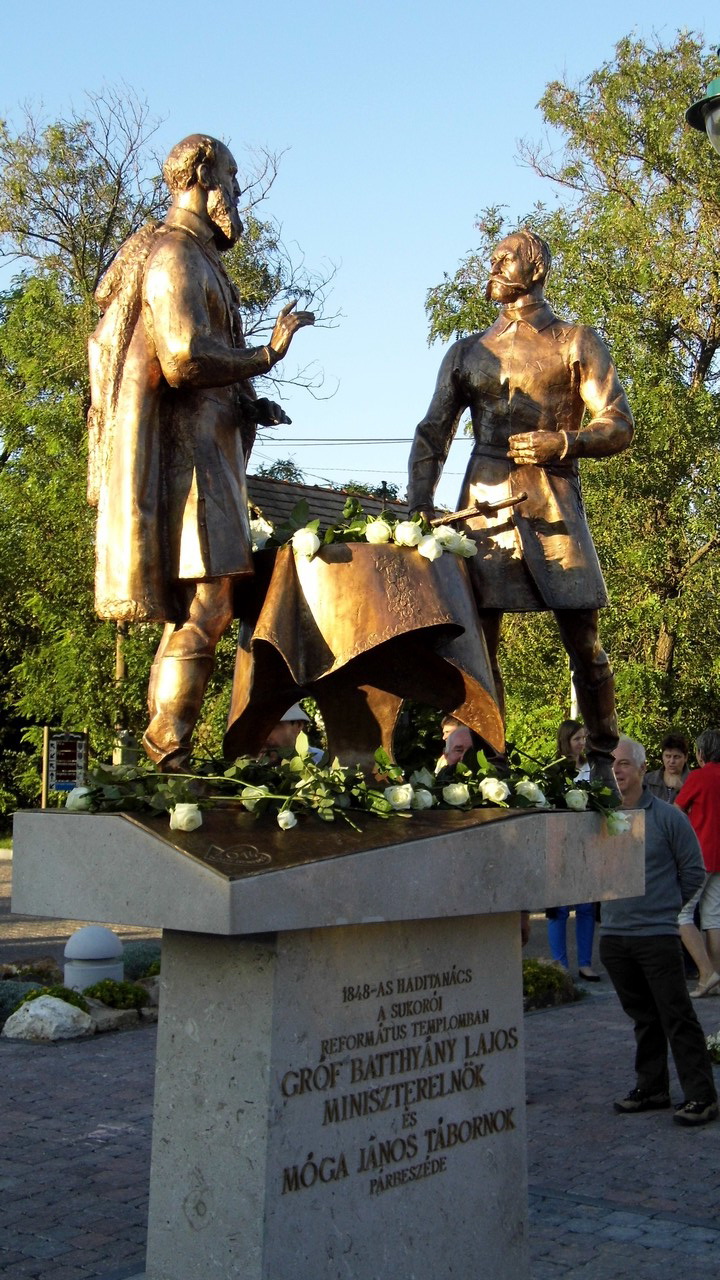 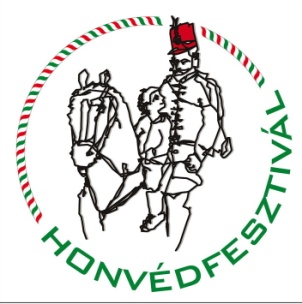 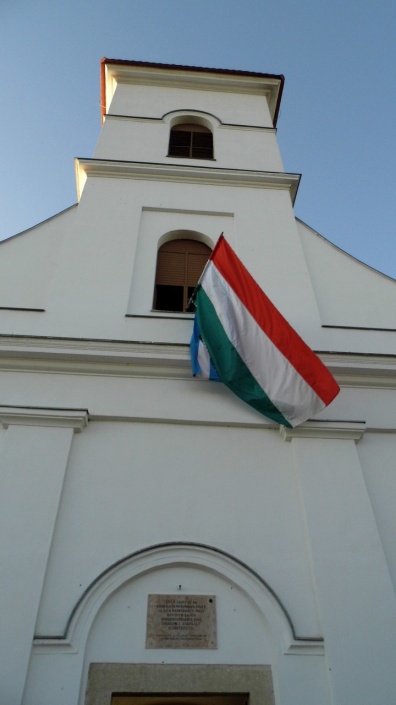 HADITANÁCS
S U K O R Ó
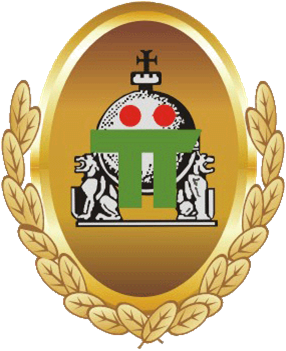 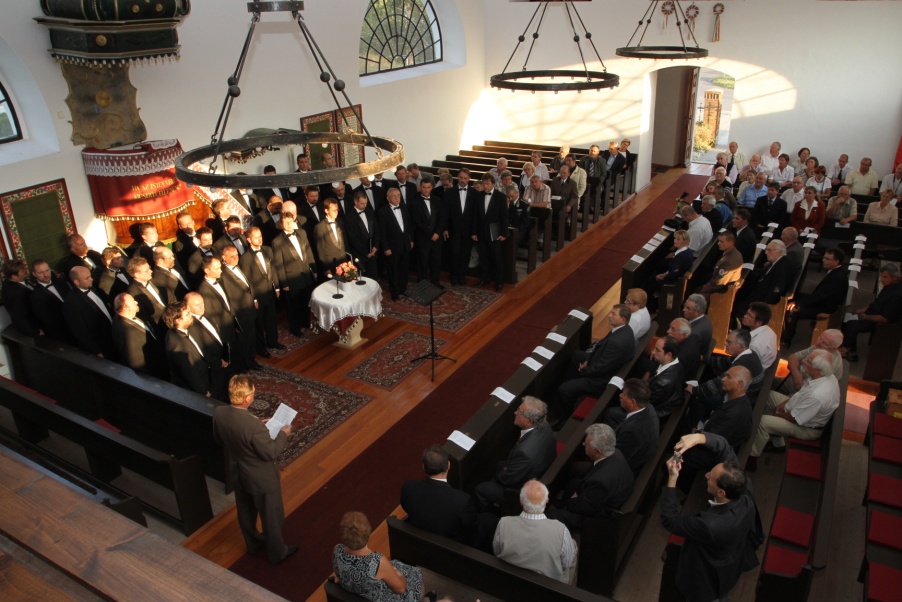 Gyergyó tér
Székesfehérvár
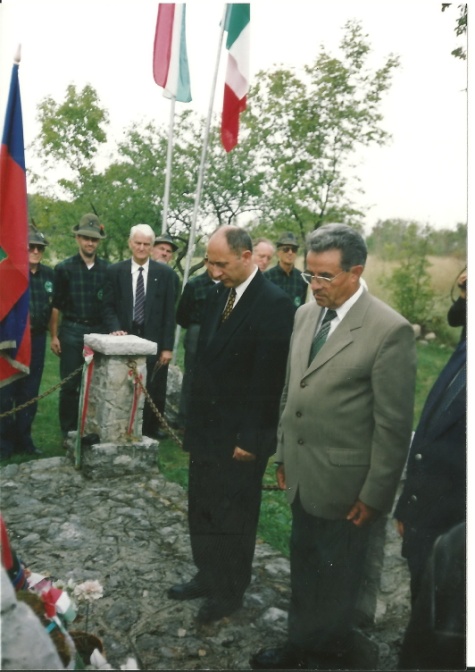 2000
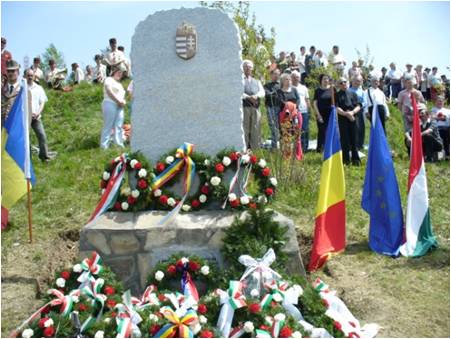 2000
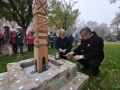 Gyergyószentmiklós
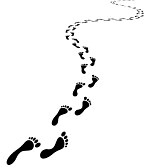 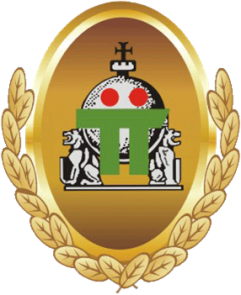 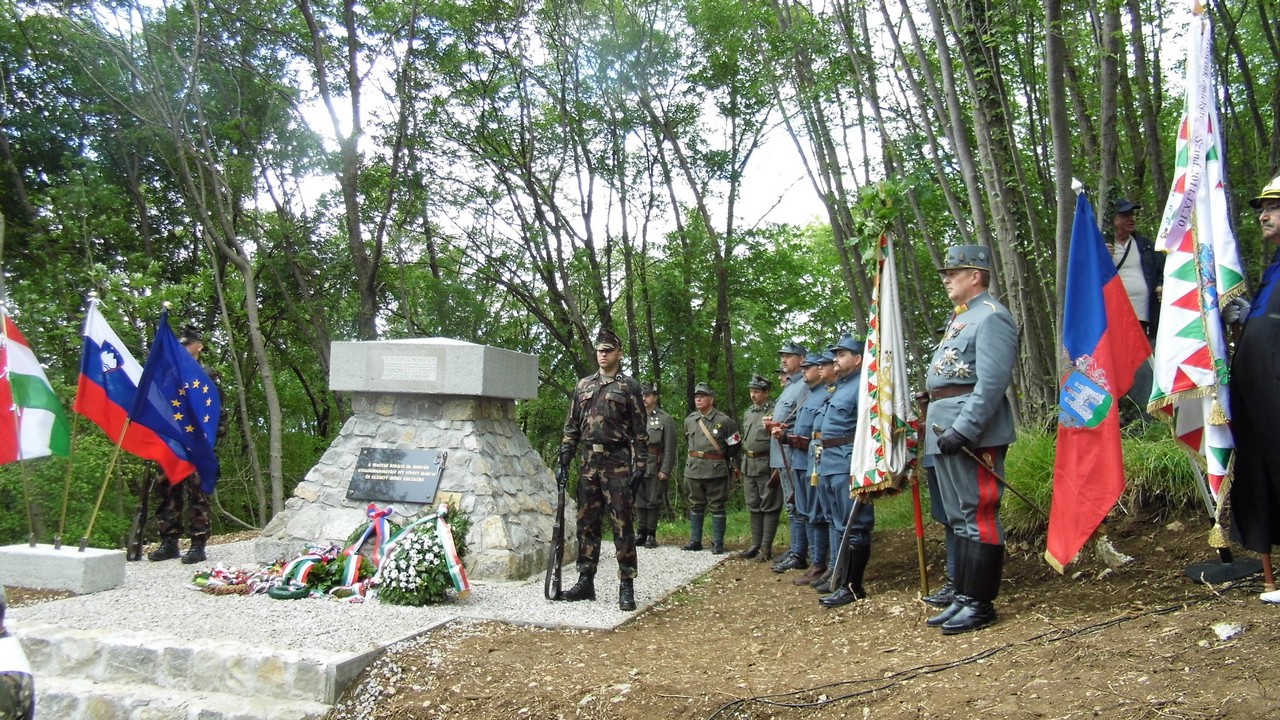 LÁBNYOMAINK 
A 
TÁVOLBAN
NEGYEDIK GÚLA  - 2014
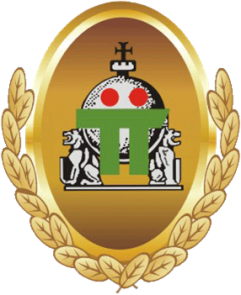 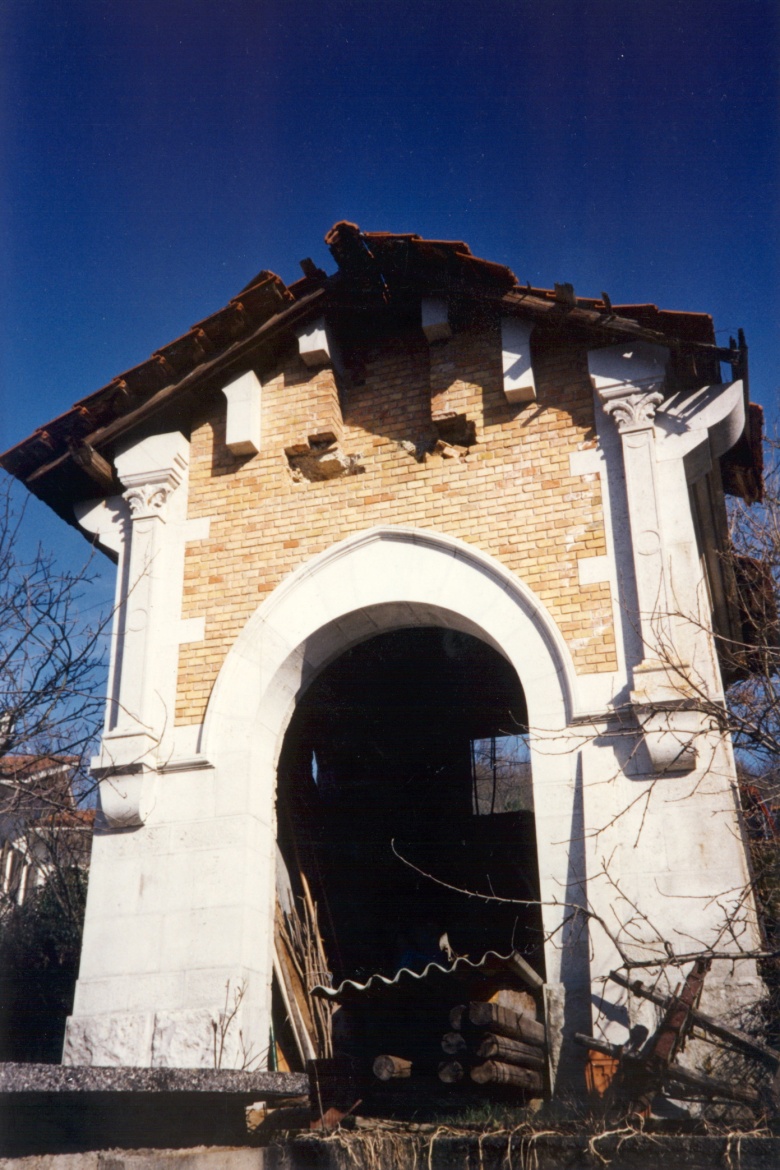 VISINTINI
MAGYAR KÁPOLNA
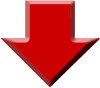 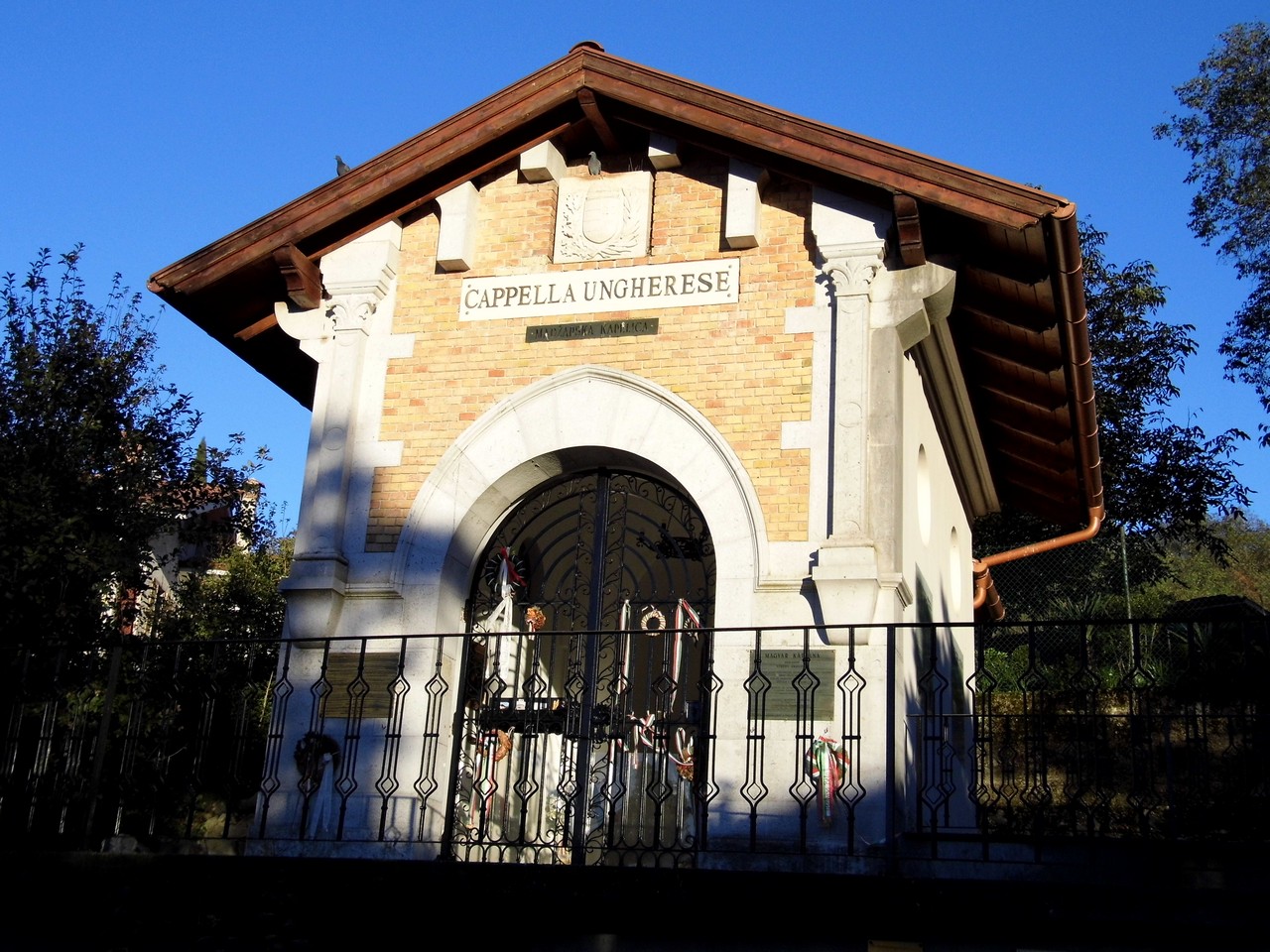 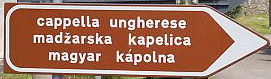 Tűsarkú lábnyomok
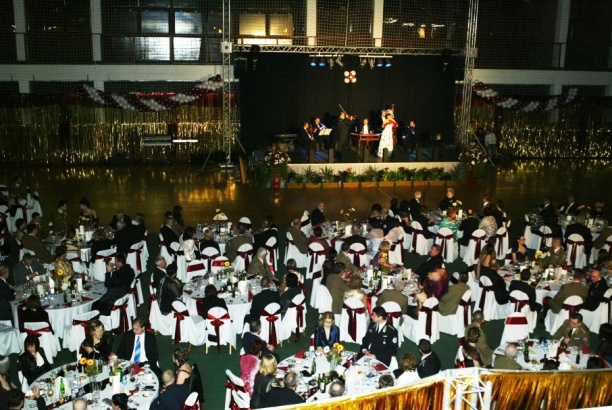 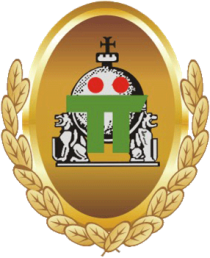 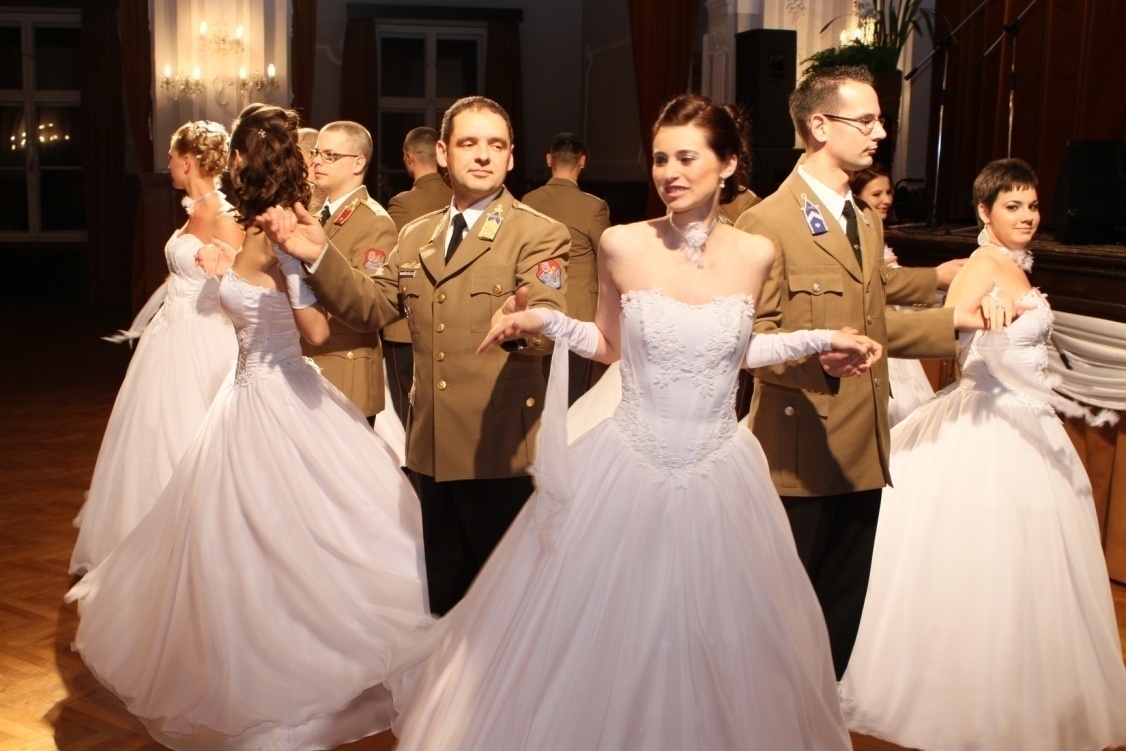 2000 – 2011.
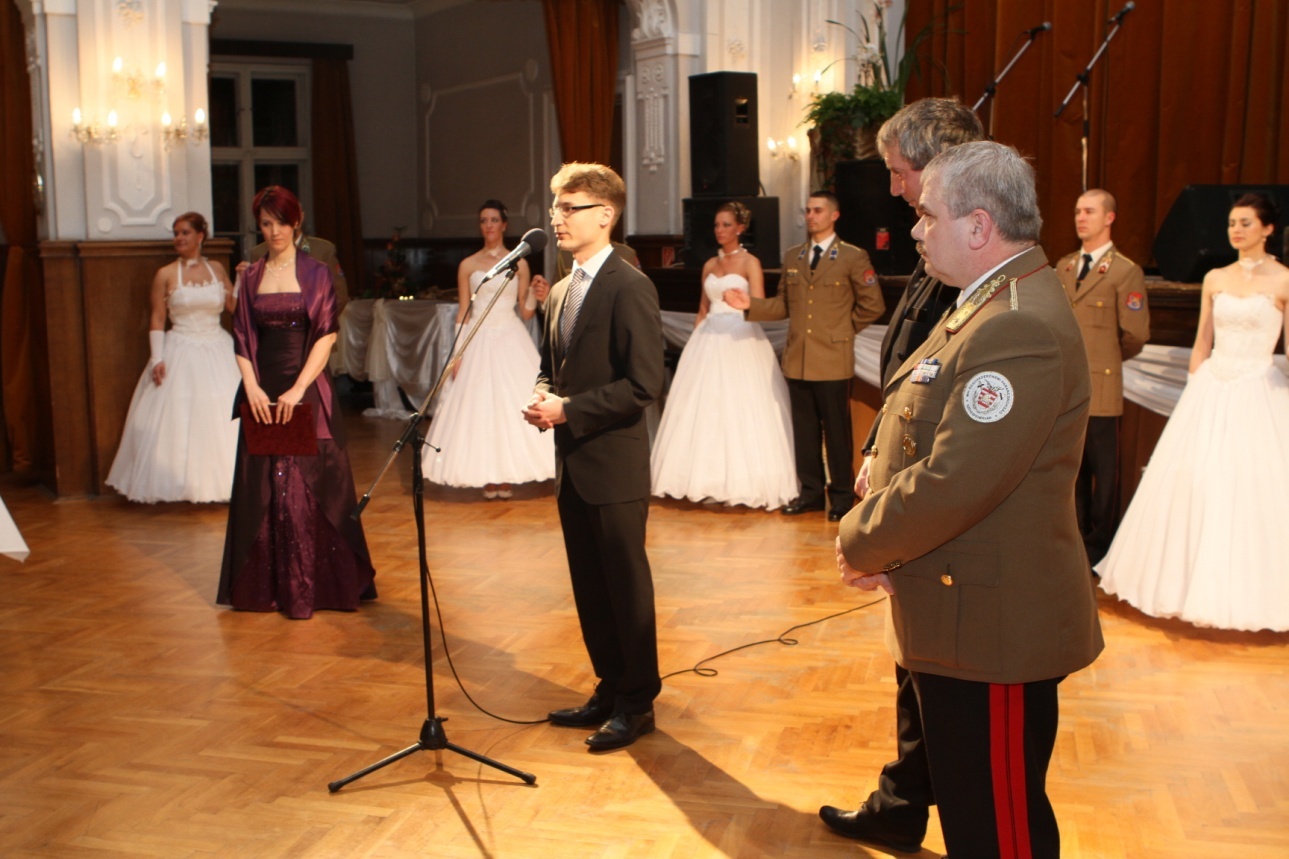 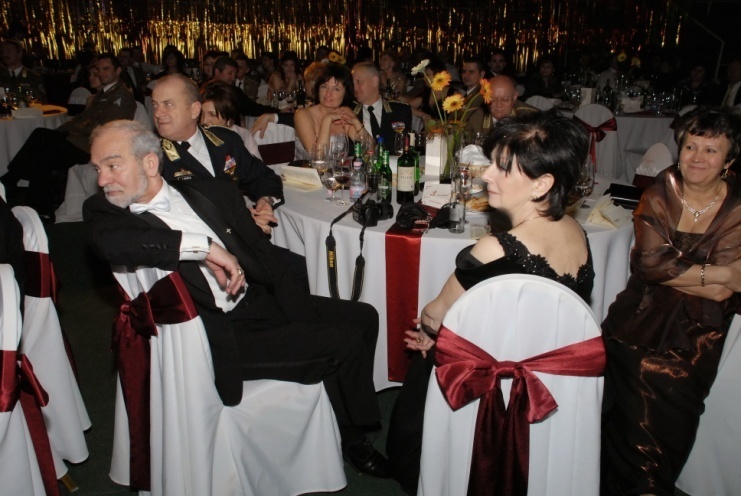 KÖZÖS ÉLMÉNYEK 
Útlevéllel és anélkül
Okučani – Taszár
Kecel – Kecskemét
Arad
Budapest
Doberdó
Bécs – Győr
Kárpátalja
Szlovénia (Ukanc)
Brüsszel
Rodostó –Kocajed
Szlovénia
Erdély
Lengyelország
Szarajevó
Dalmácia
Albánia
Prága
Bécs
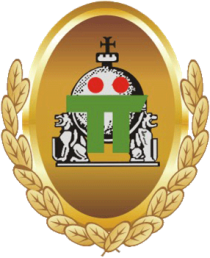 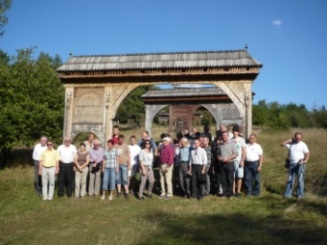 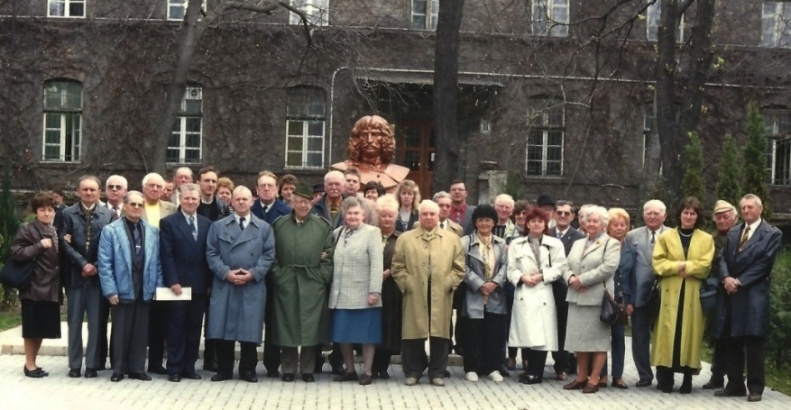 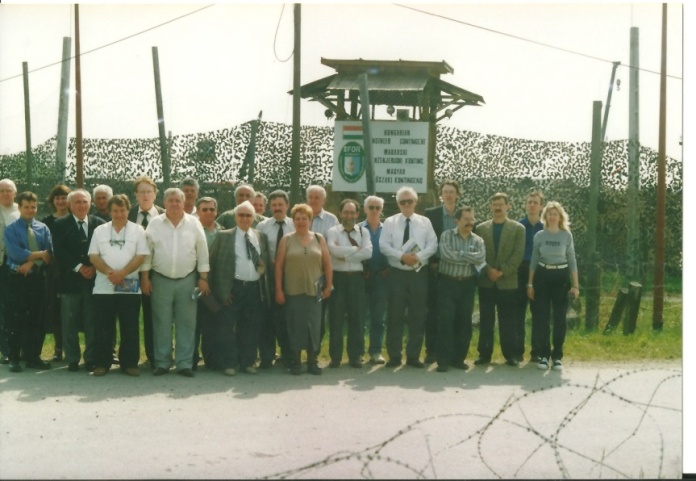 Budapest
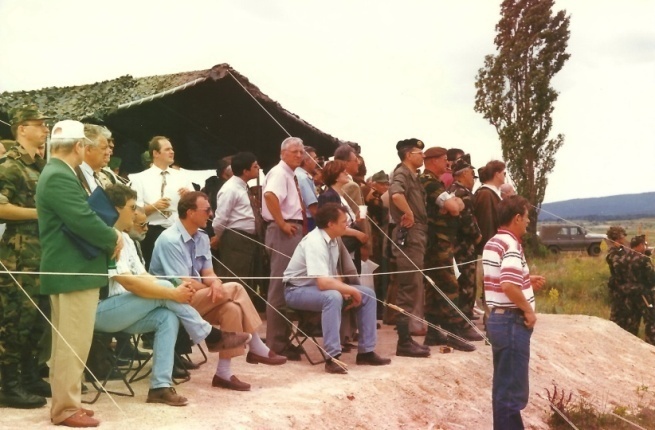 1997
Okučani - 2000
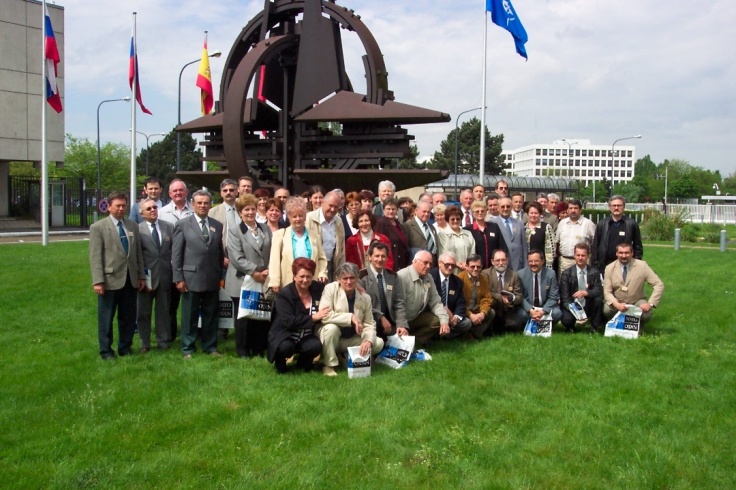 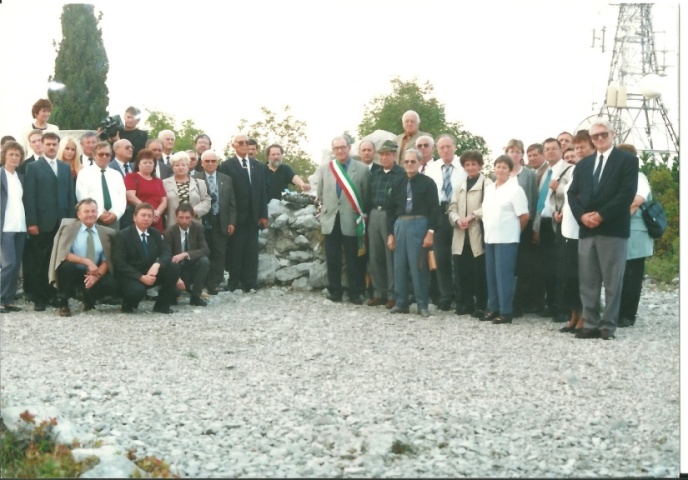 Brüsszel
Doberdó - 2000
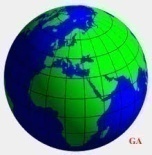 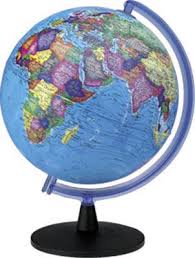 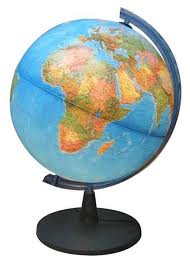 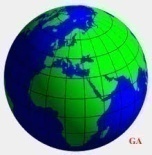 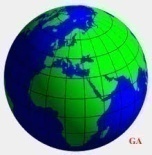 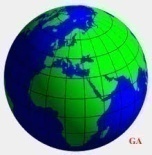 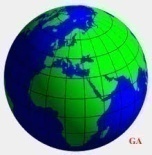 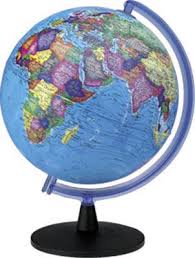 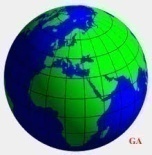 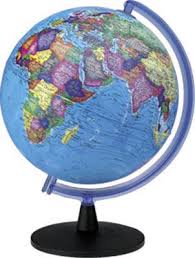 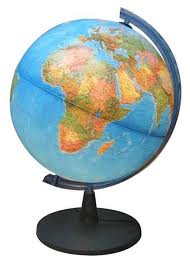 Nyomaink az ünnepnapokon és a hétköznapokban
Fehérvár katonái
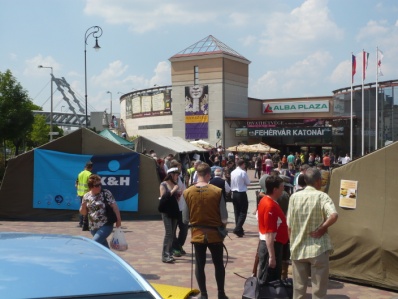 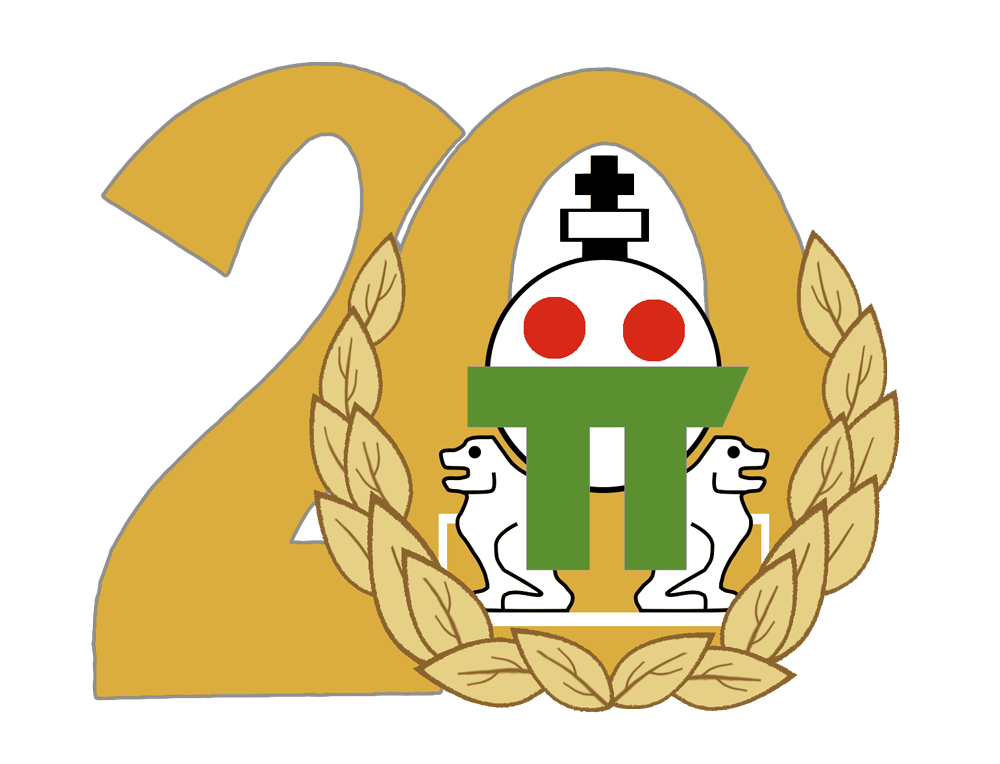 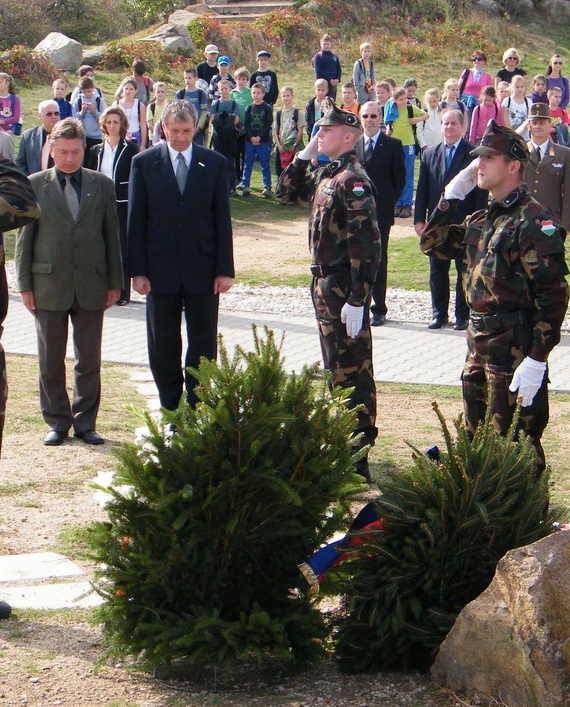 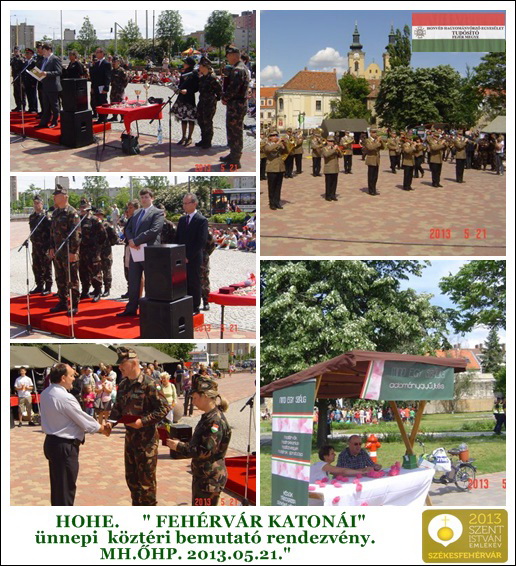 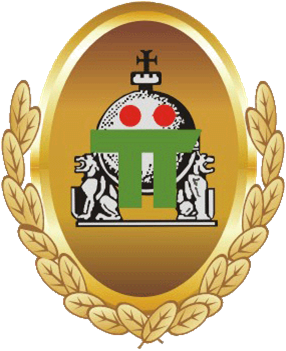 FEHÉRVÁR   KÖSZÖNTI   KATONÁIT
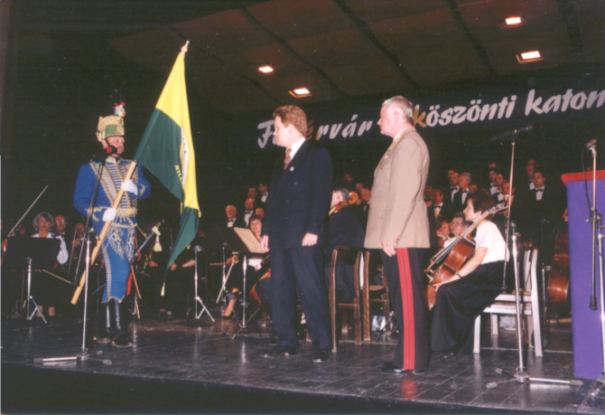 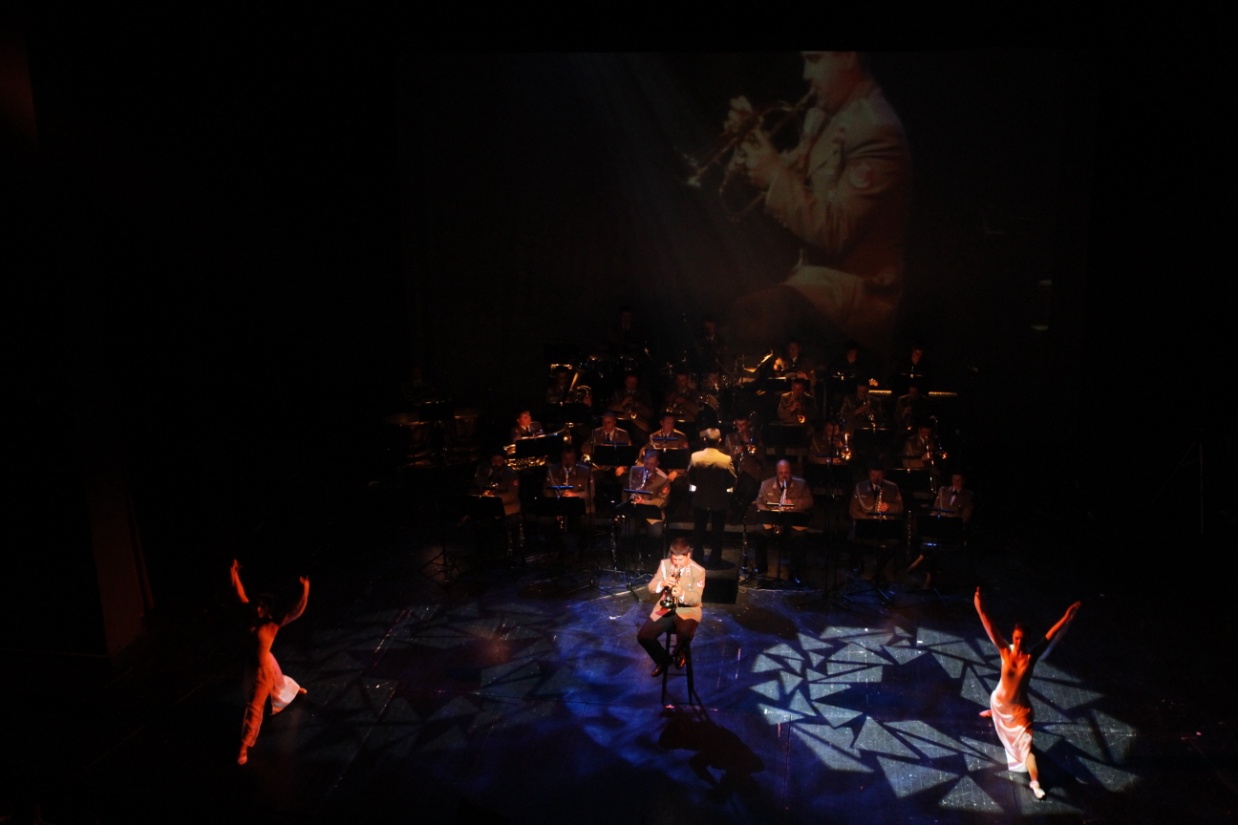 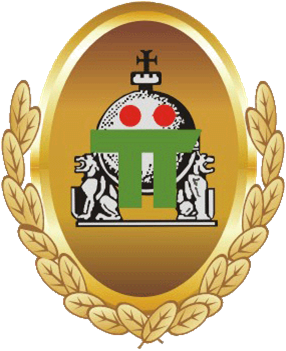 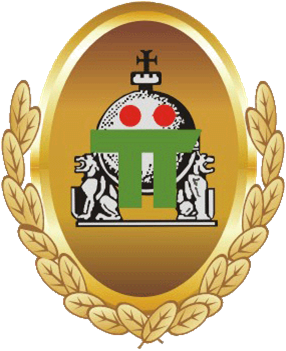 LENYOMATAINK  KÖNYVEKBEN
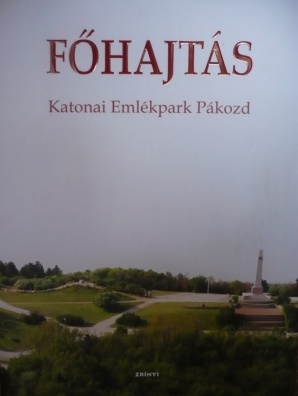 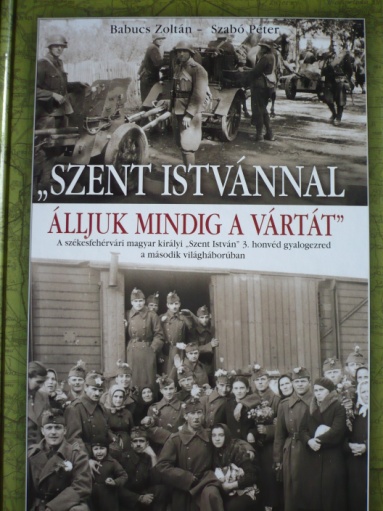 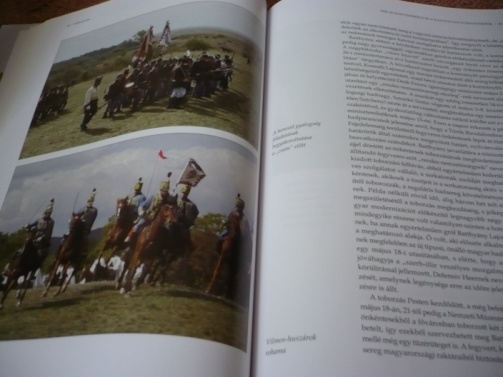 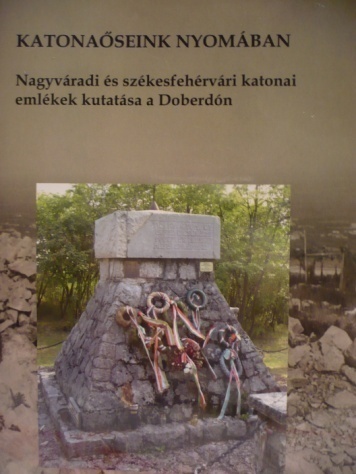 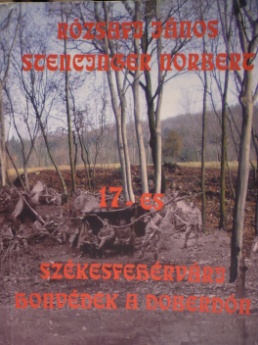 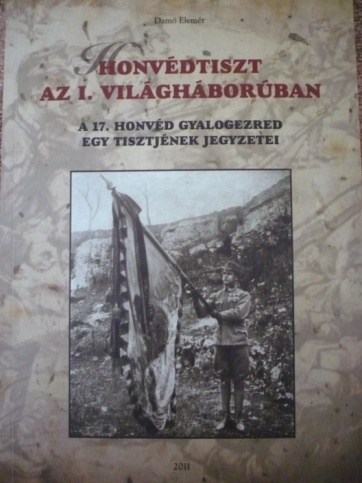 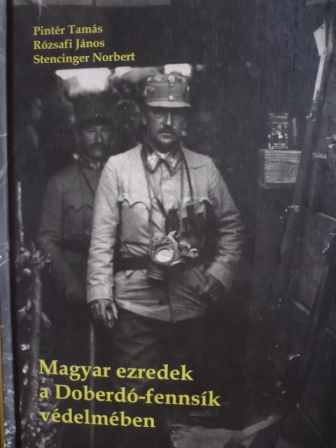 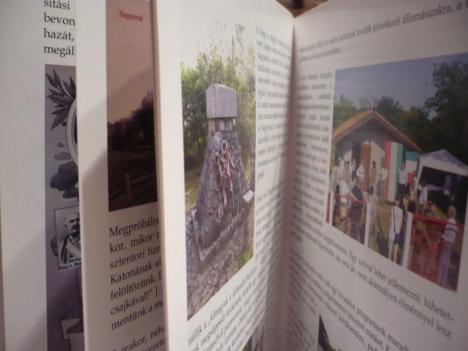 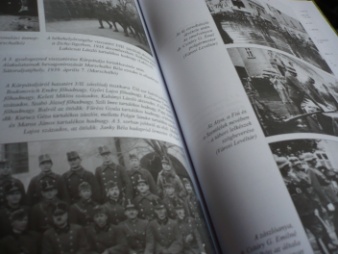 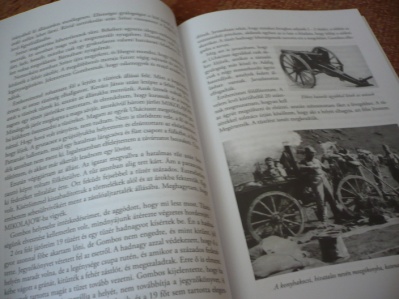 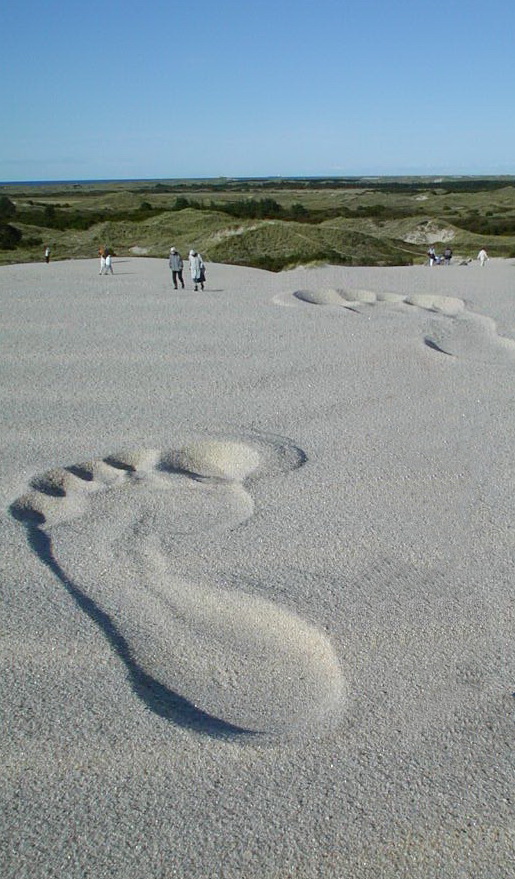 Milyen lesz a nyomunk
újabb 20 év múlva?
R A J T U N K   (is)  M Ú L I K  !
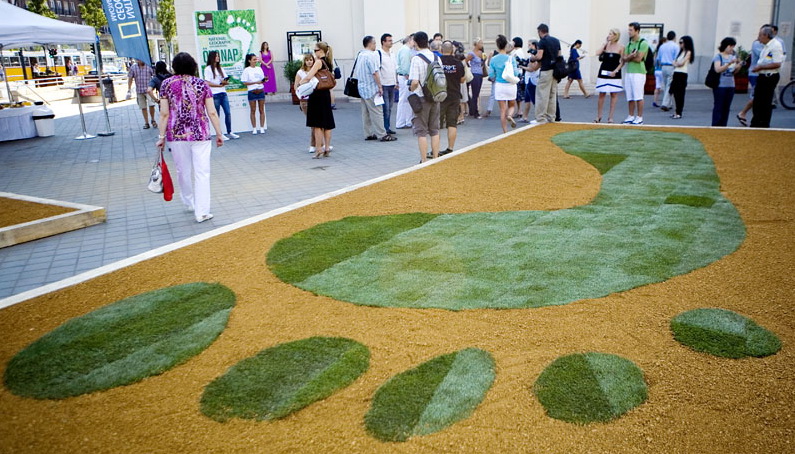 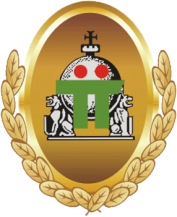 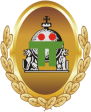 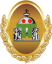 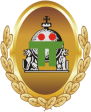 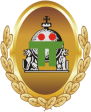 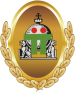